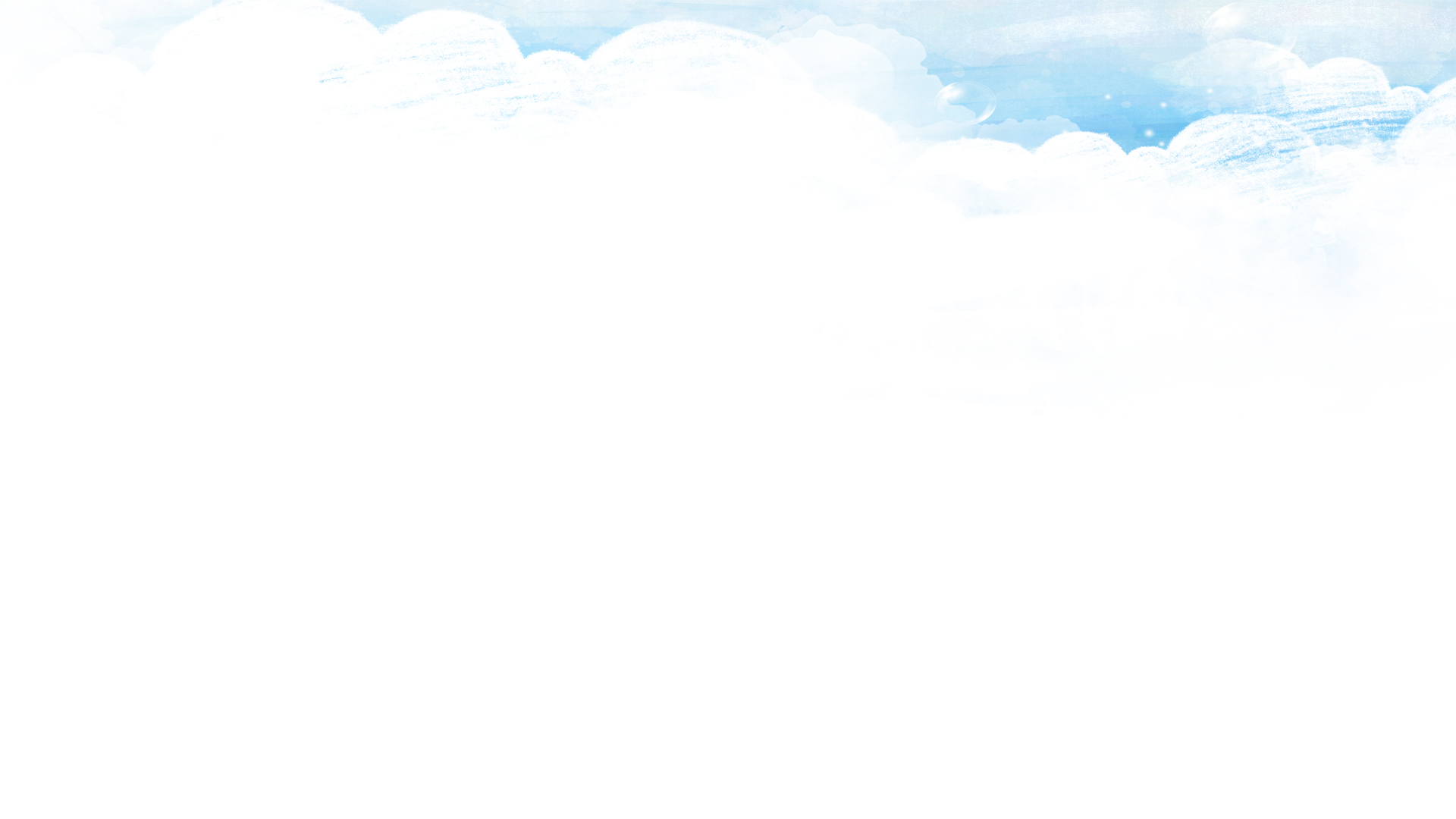 分管教学校长交流会
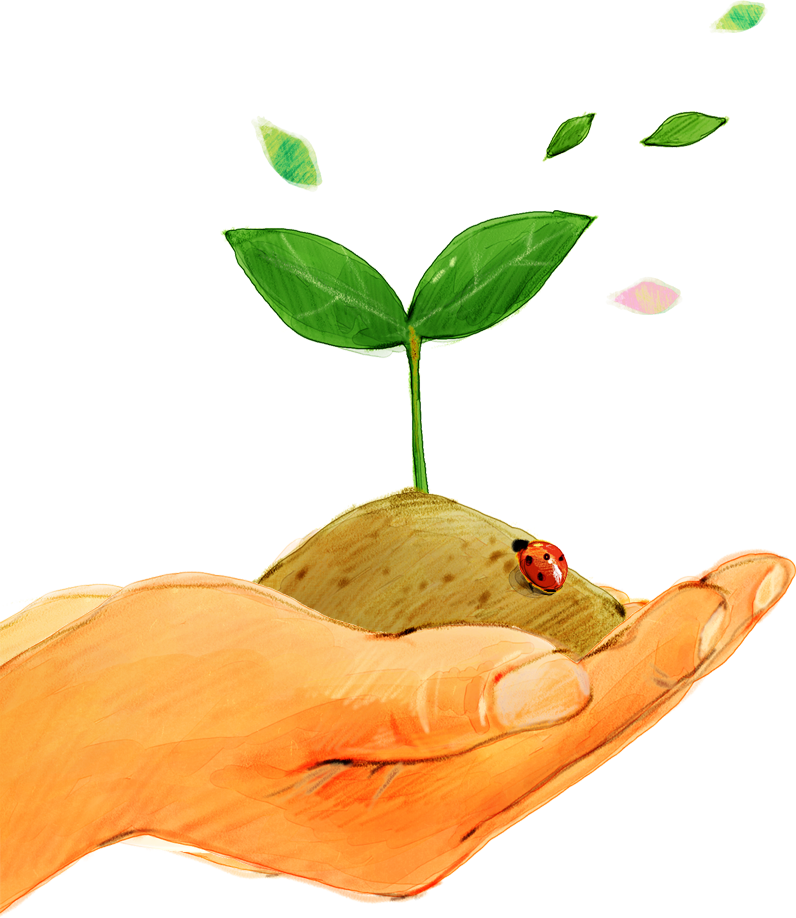 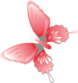 推进学科组建设
    努力提升教学质量
              ——浅谈英语学科组建设
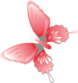 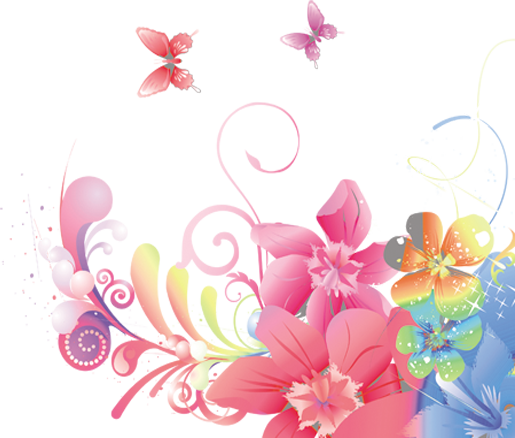 新北区小河中心小学
2018年2月28日
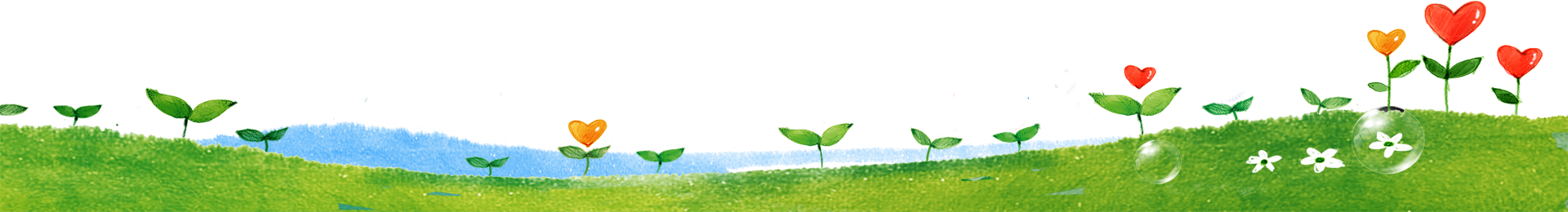 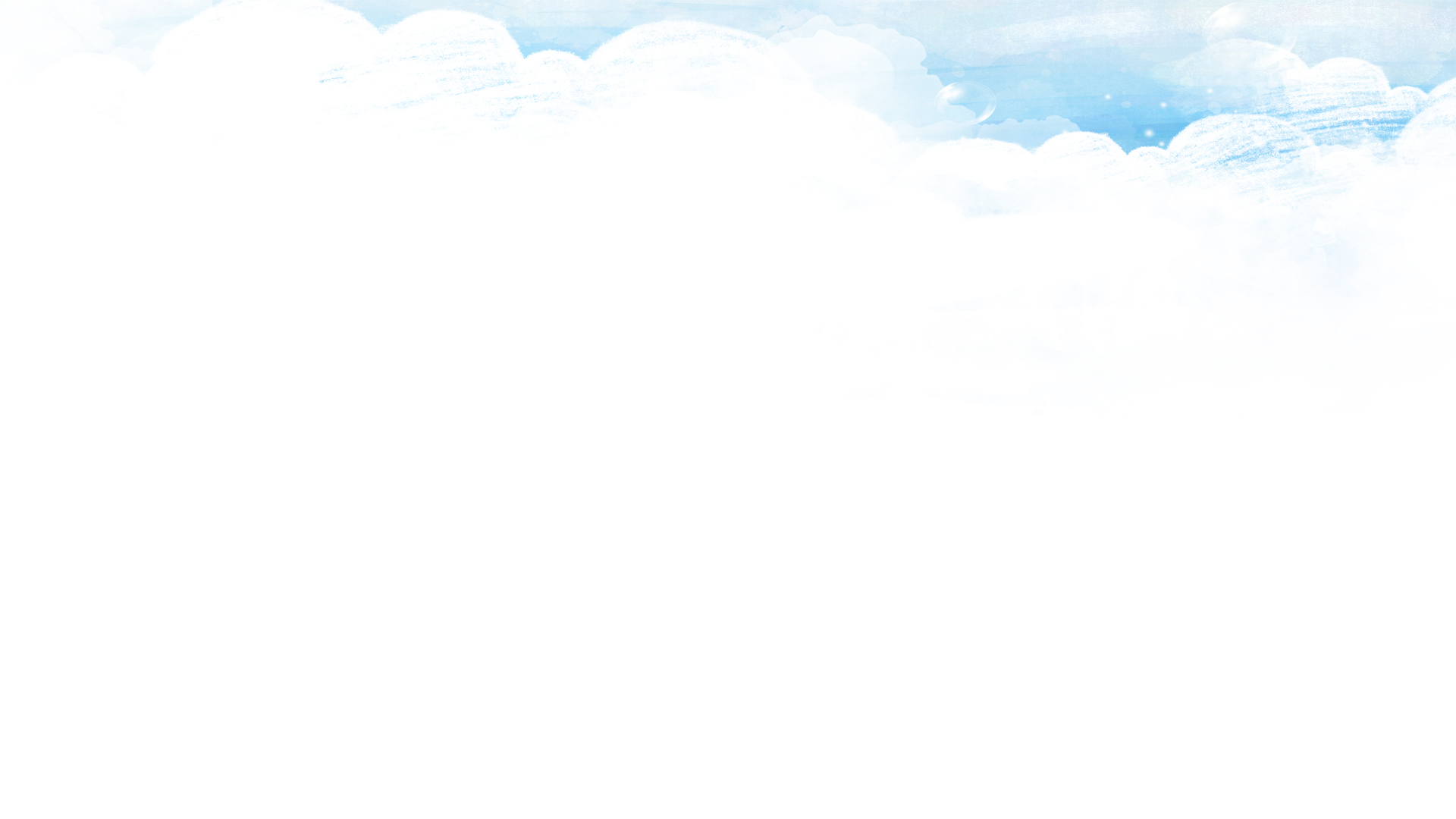 活力四射的英语团队
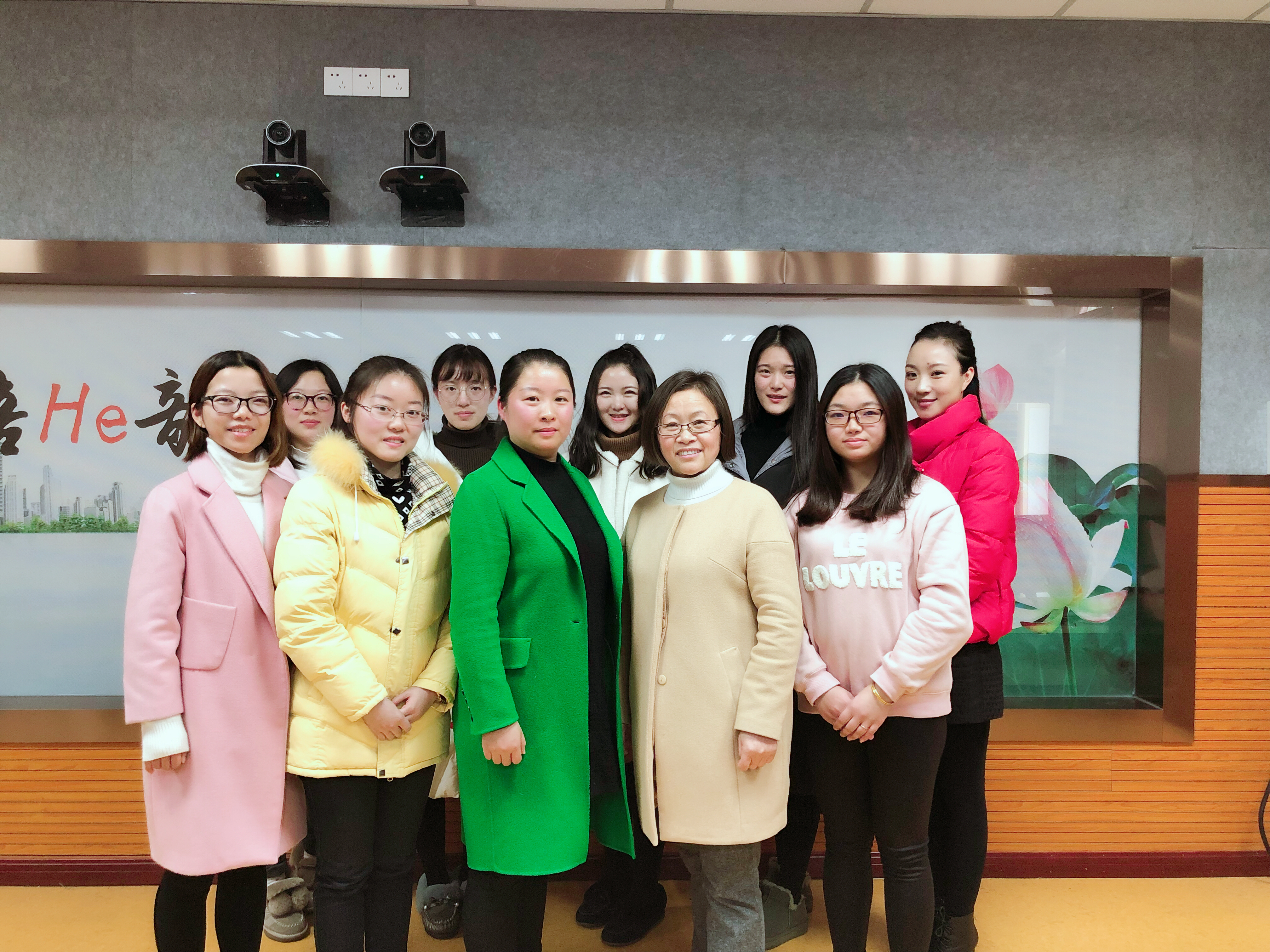 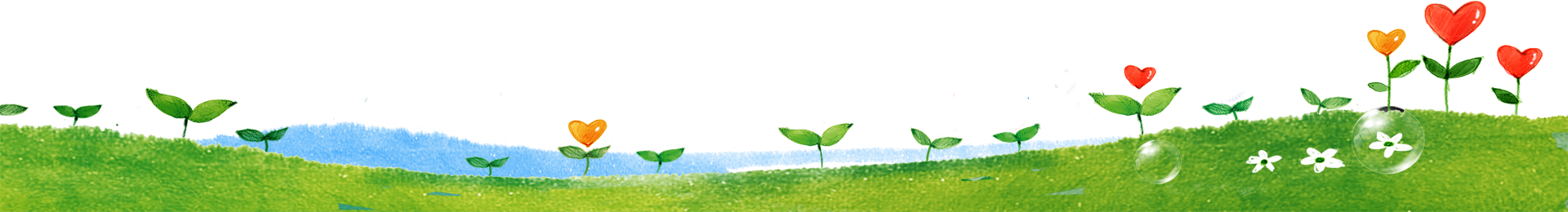 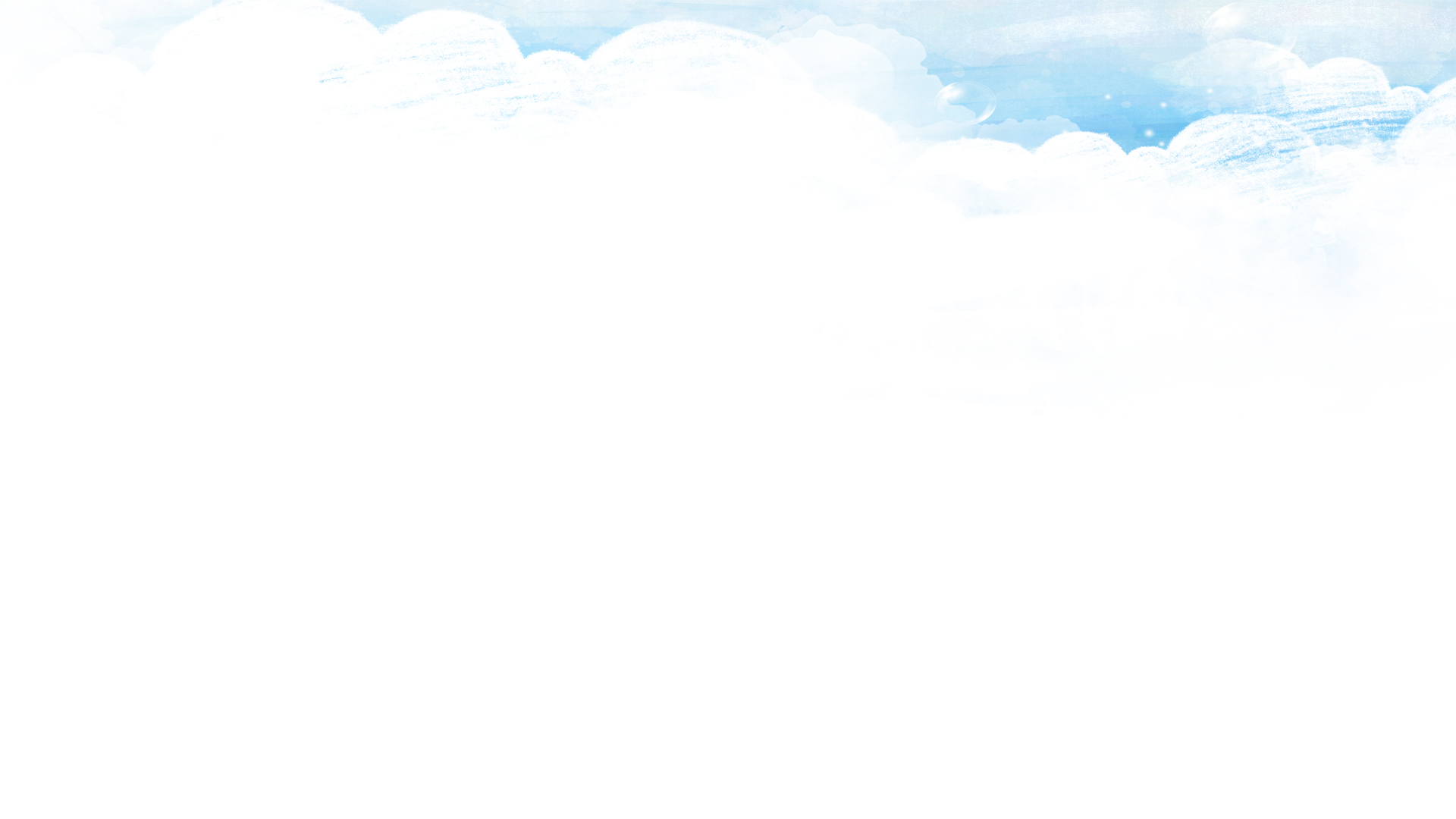 研备活动有方
教师培养有法
学生发展有道
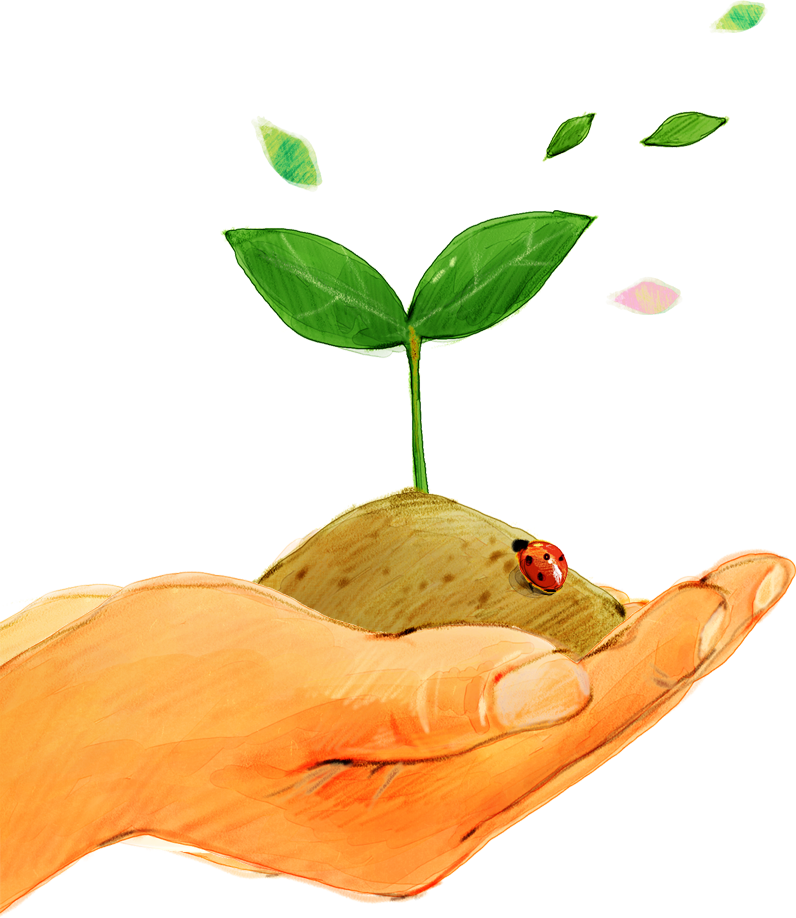 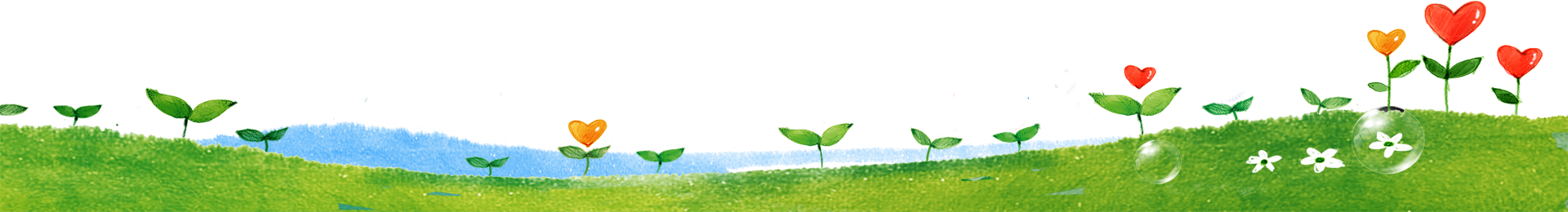 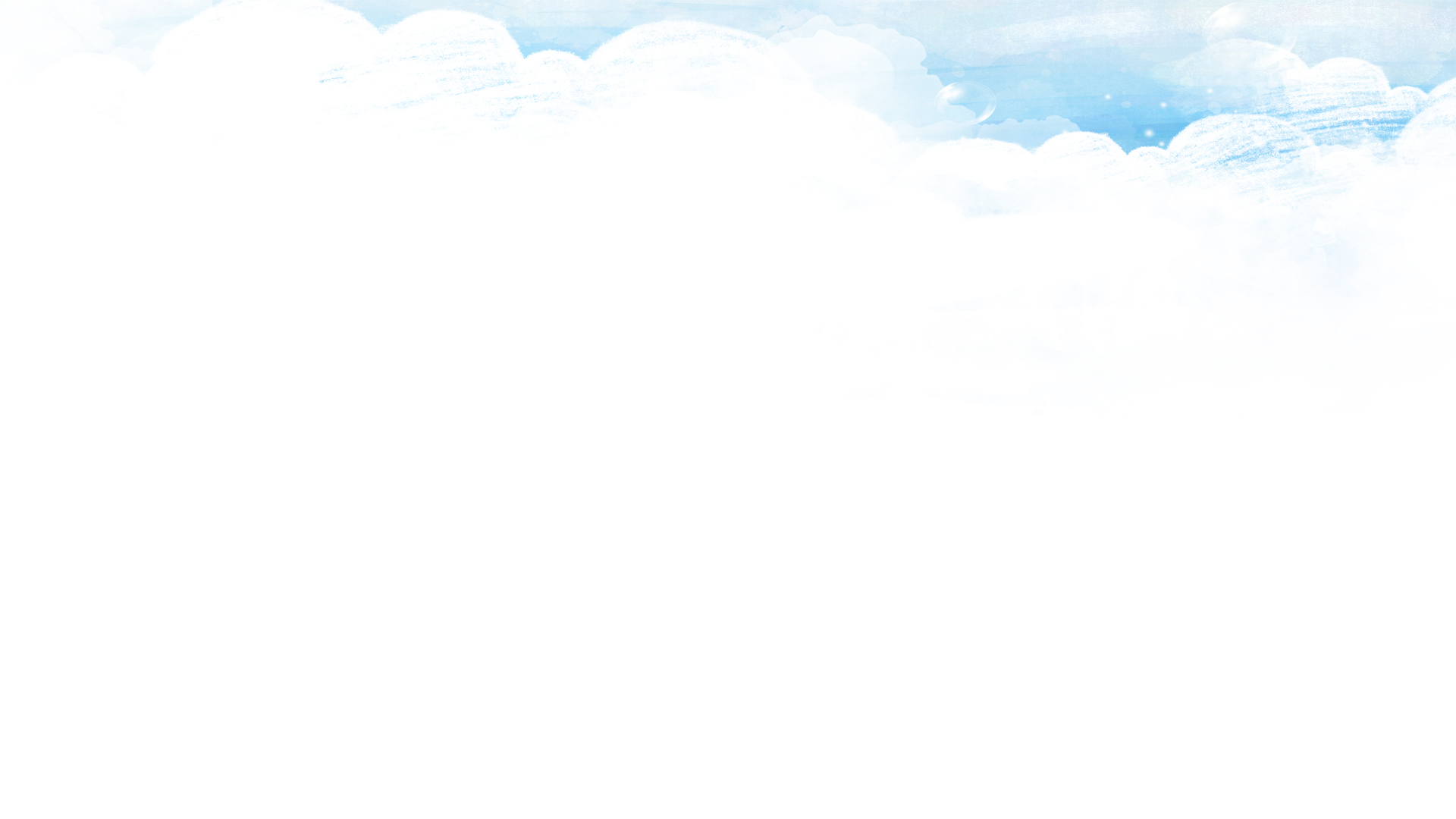 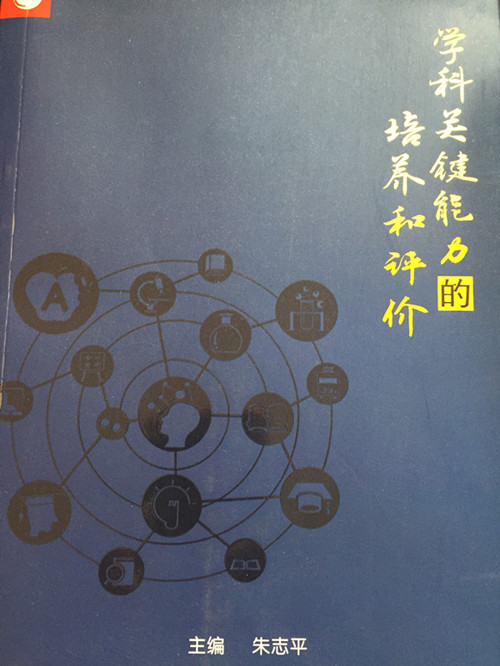 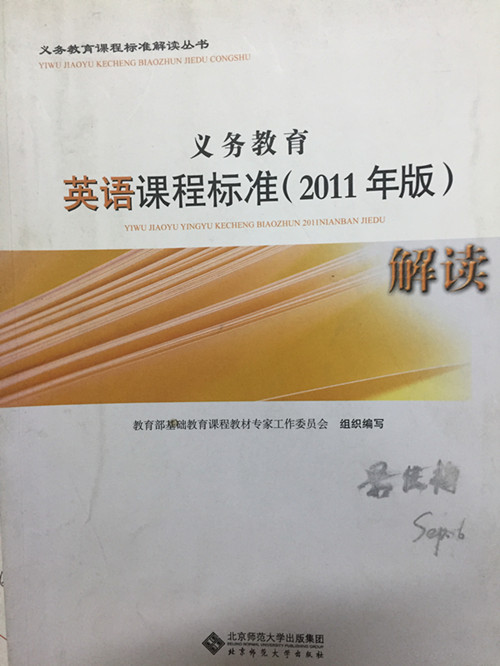 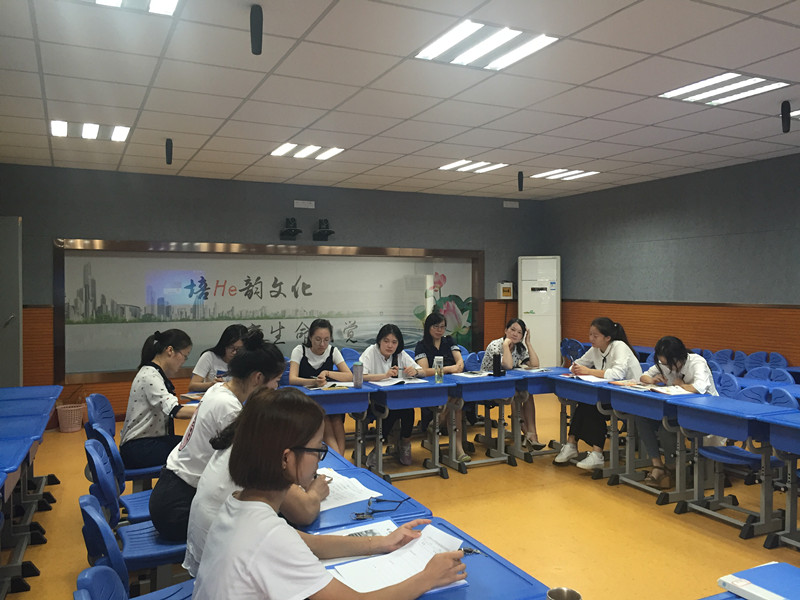 深入理论学习，深刻研究教材
研备活动——有方
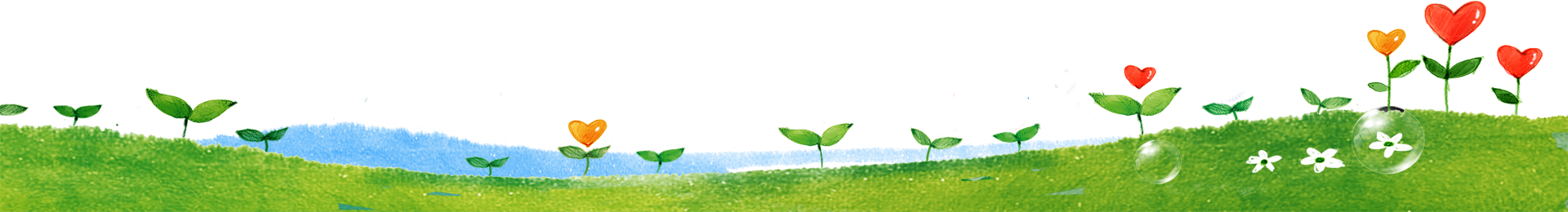 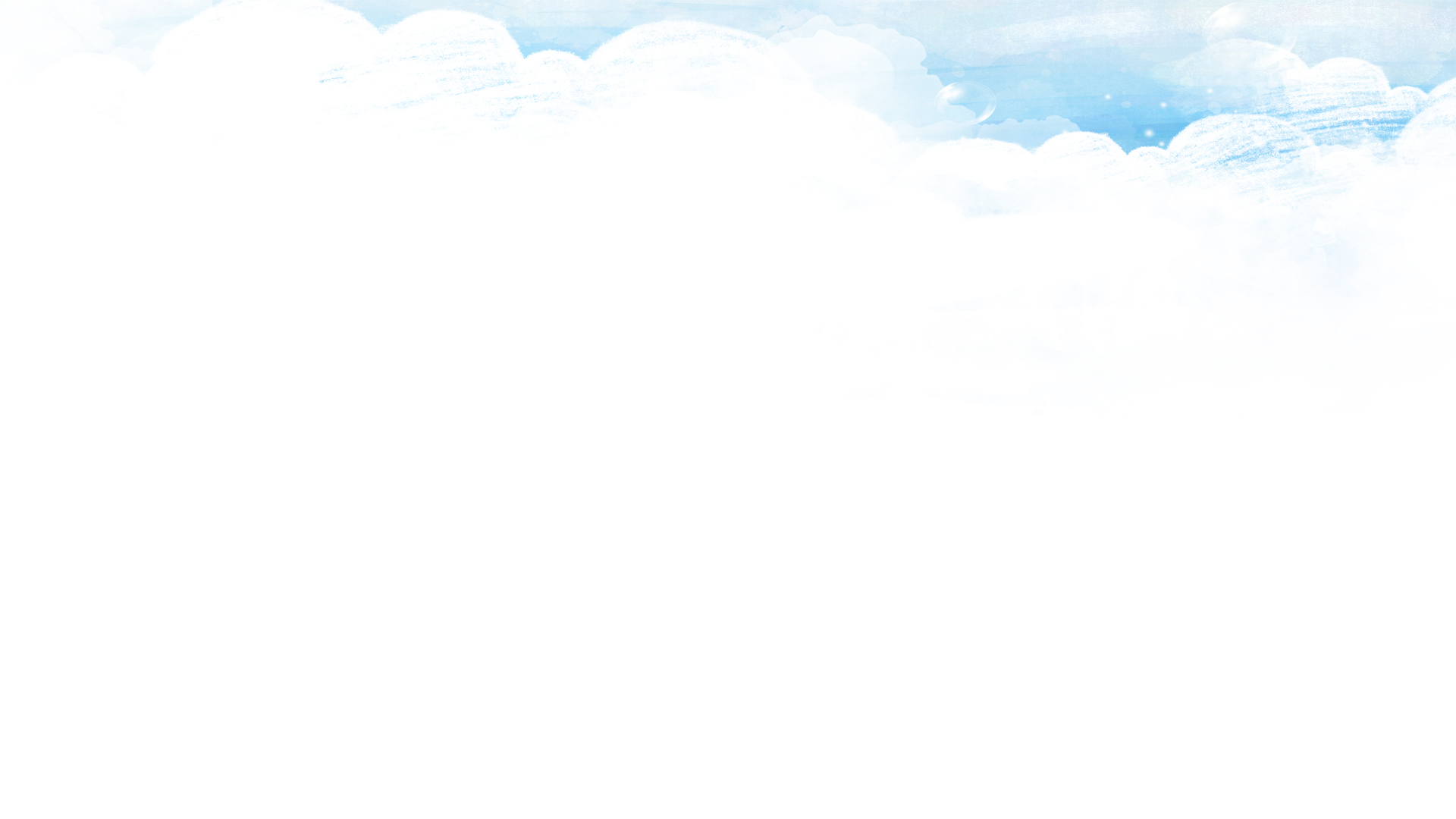 扎实教研日常，推进课堂转型
研备活动——有方
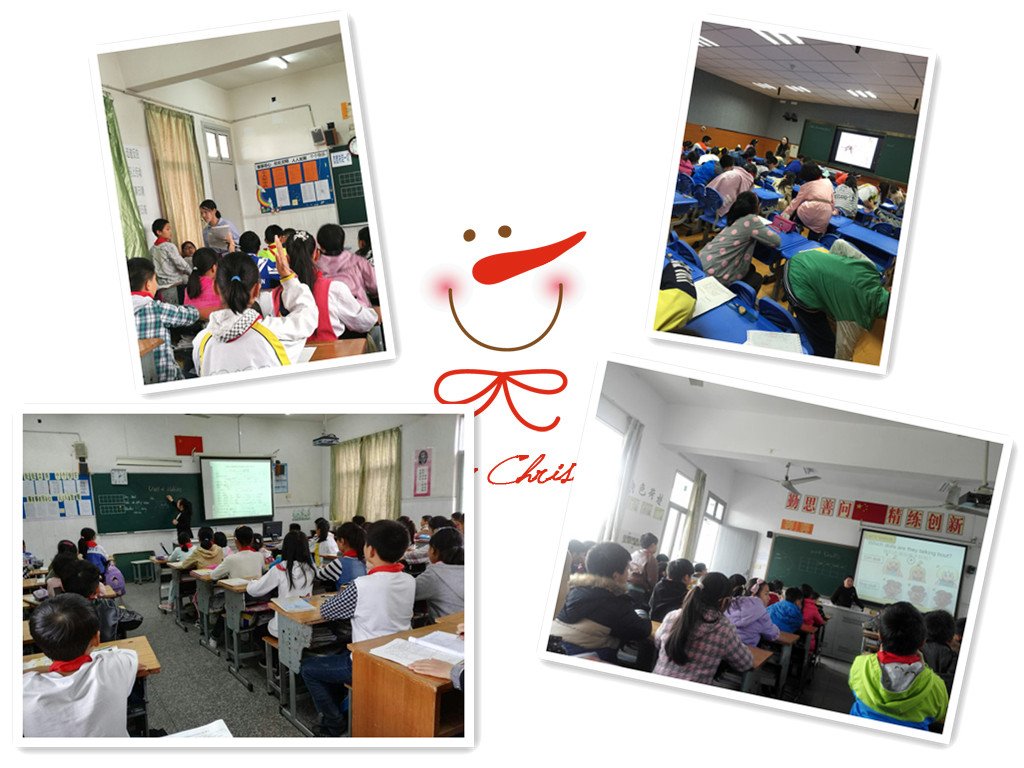 1、课堂建模，树典型
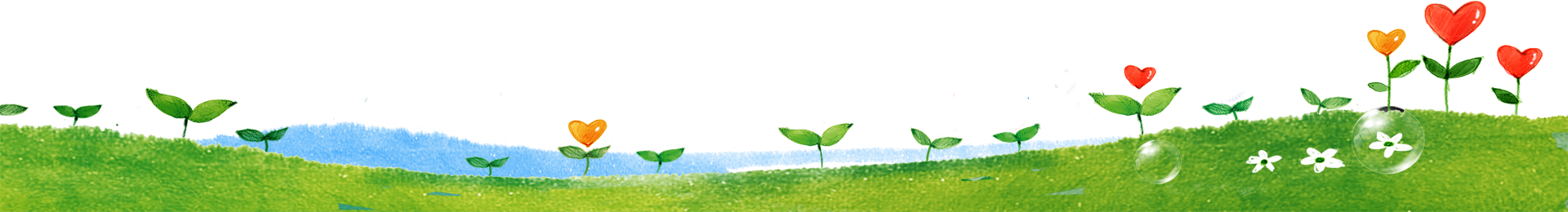 扎实教研日常，推进课堂转型
研备活动——有方
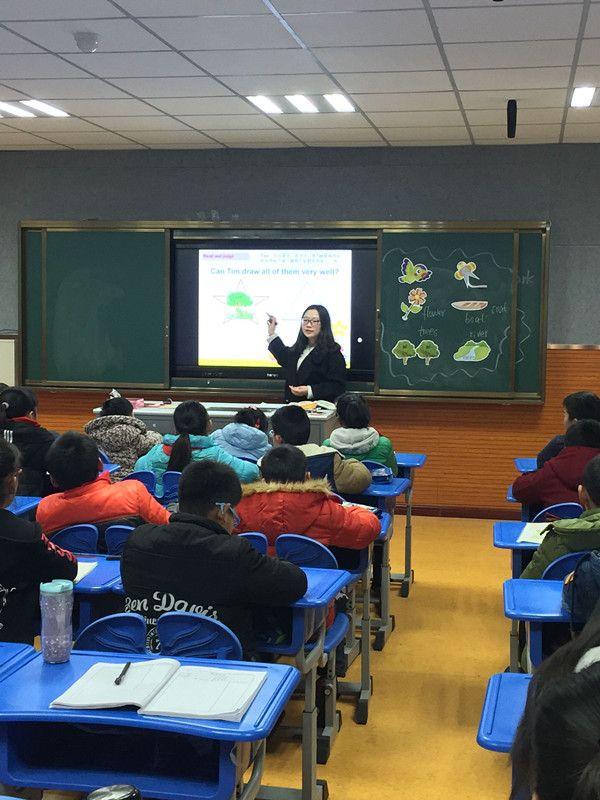 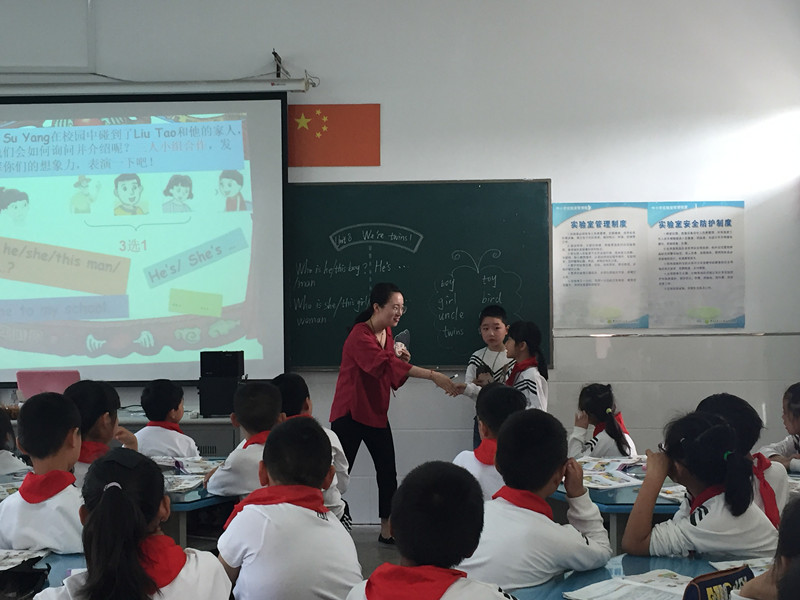 2、同课异构，展风采
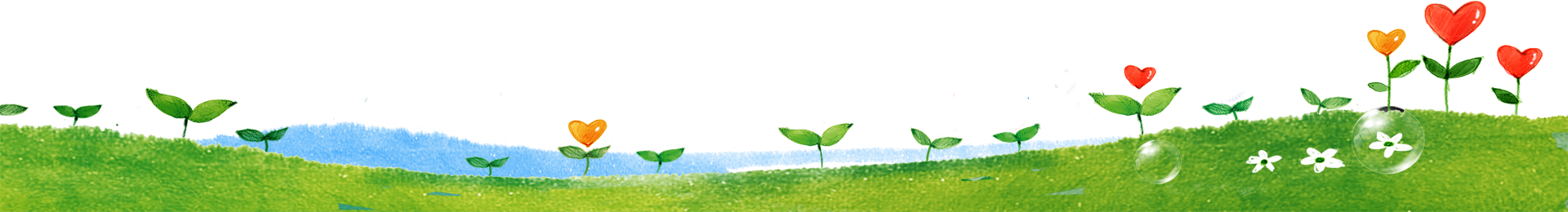 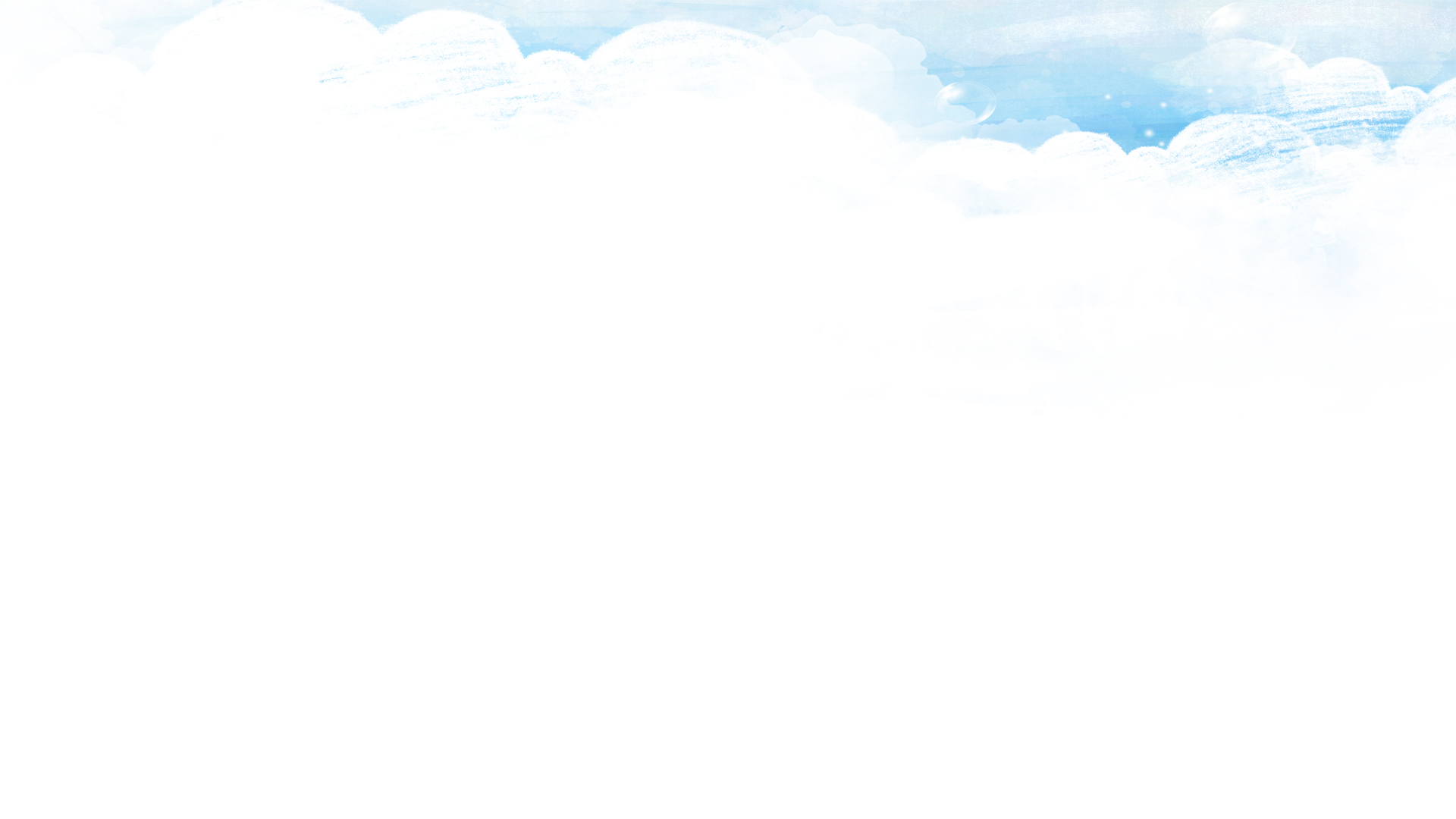 扎实教研日常，推进课堂转型
研备活动——有方
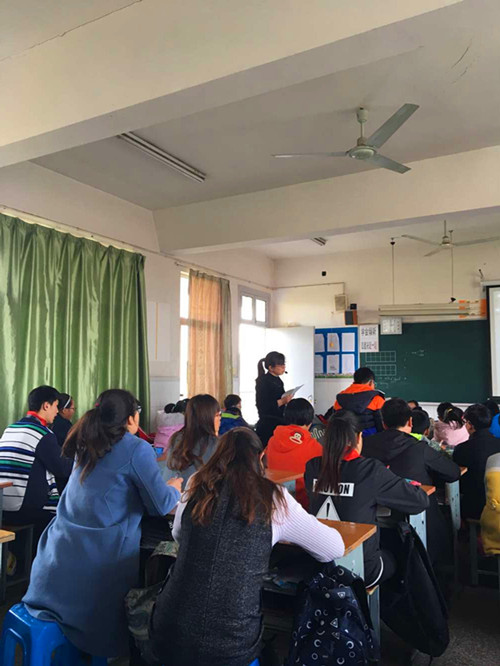 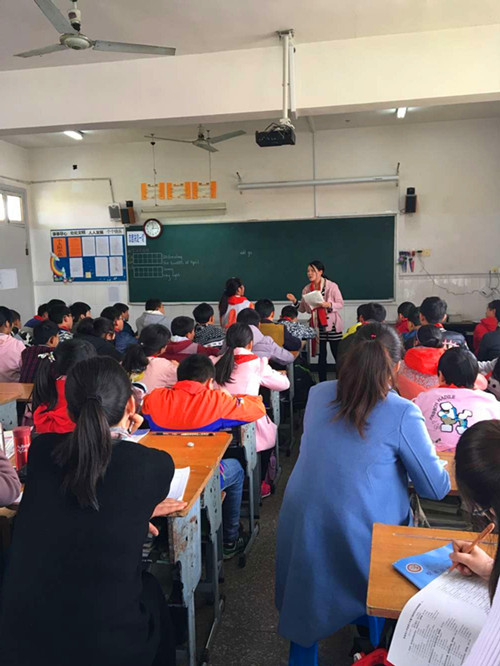 3、练习语法，有风情
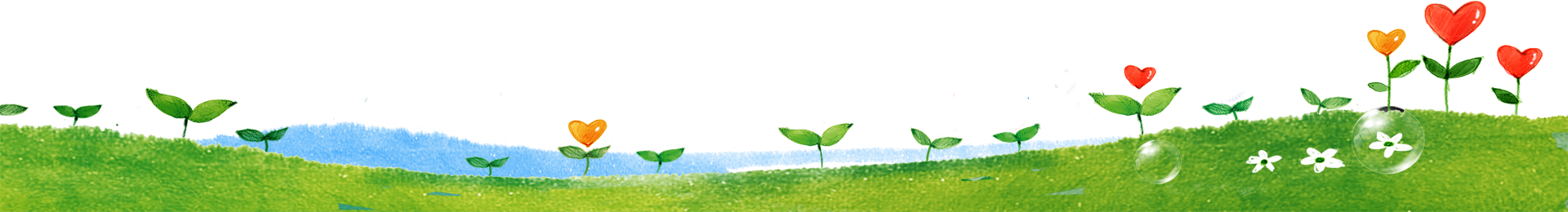 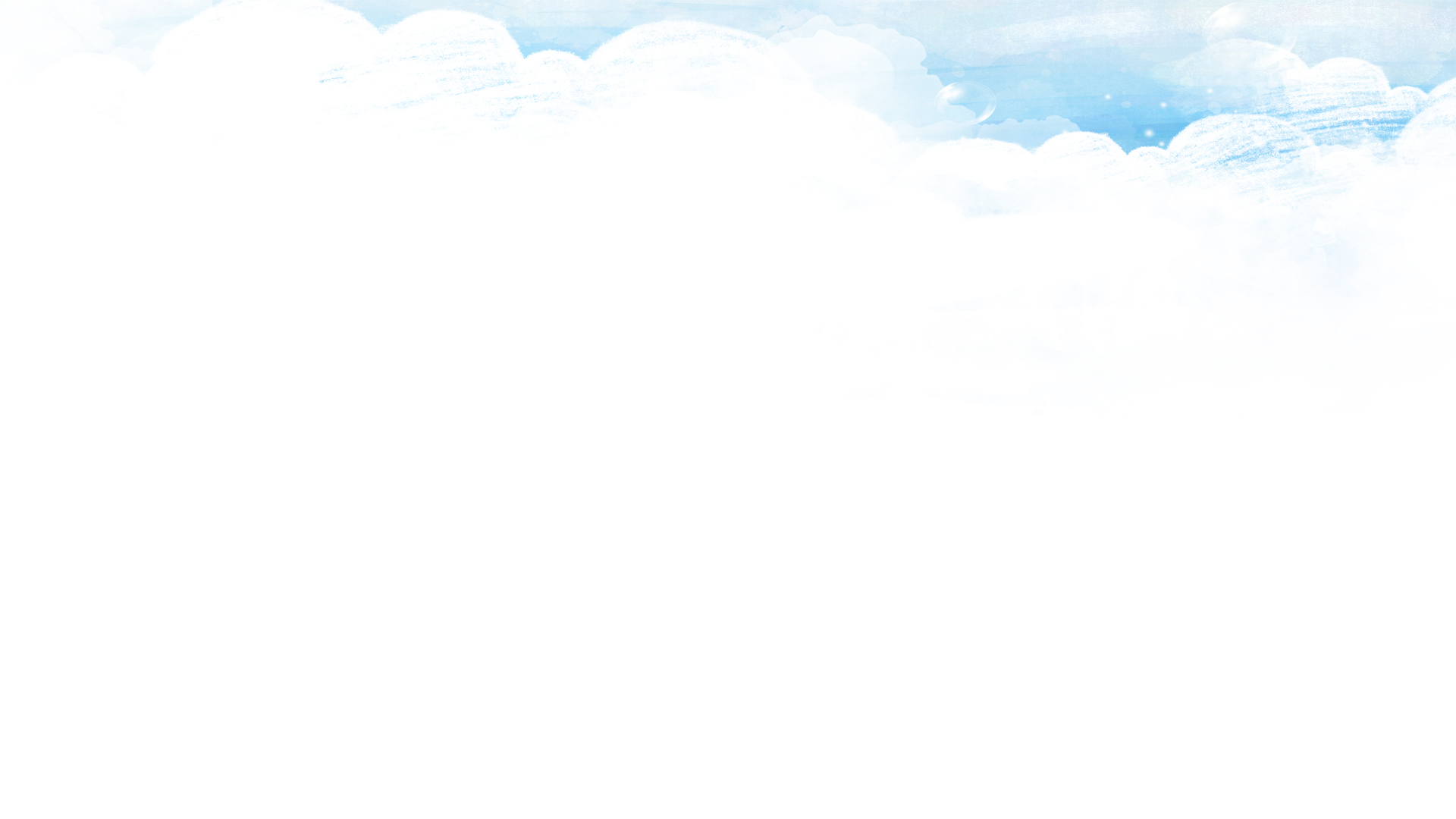 扎实教研日常，推进课堂转型
研备活动——有方
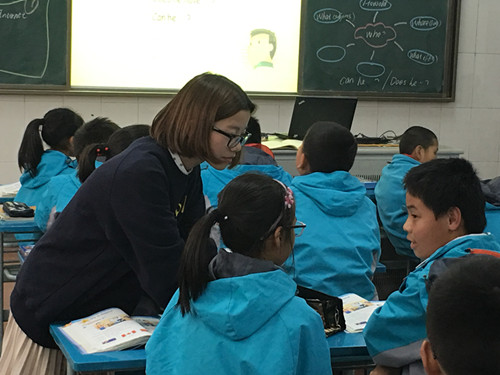 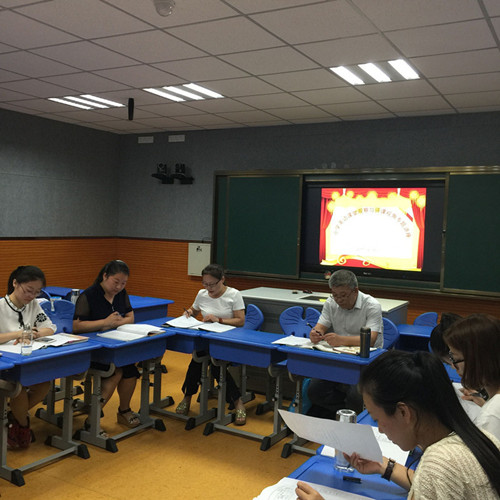 4、学科能力，齐发展
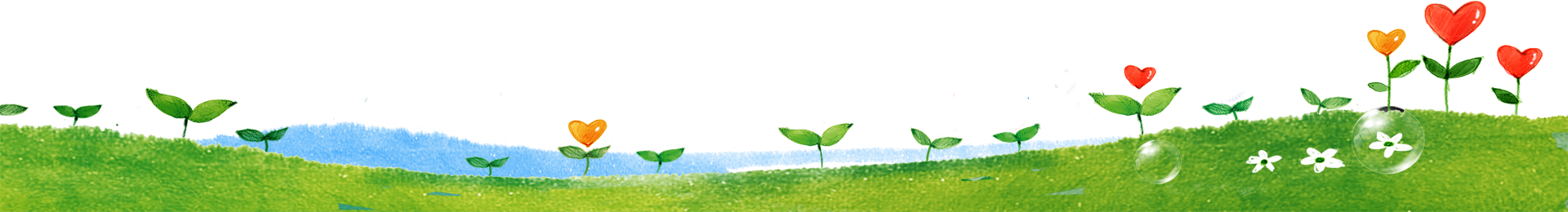 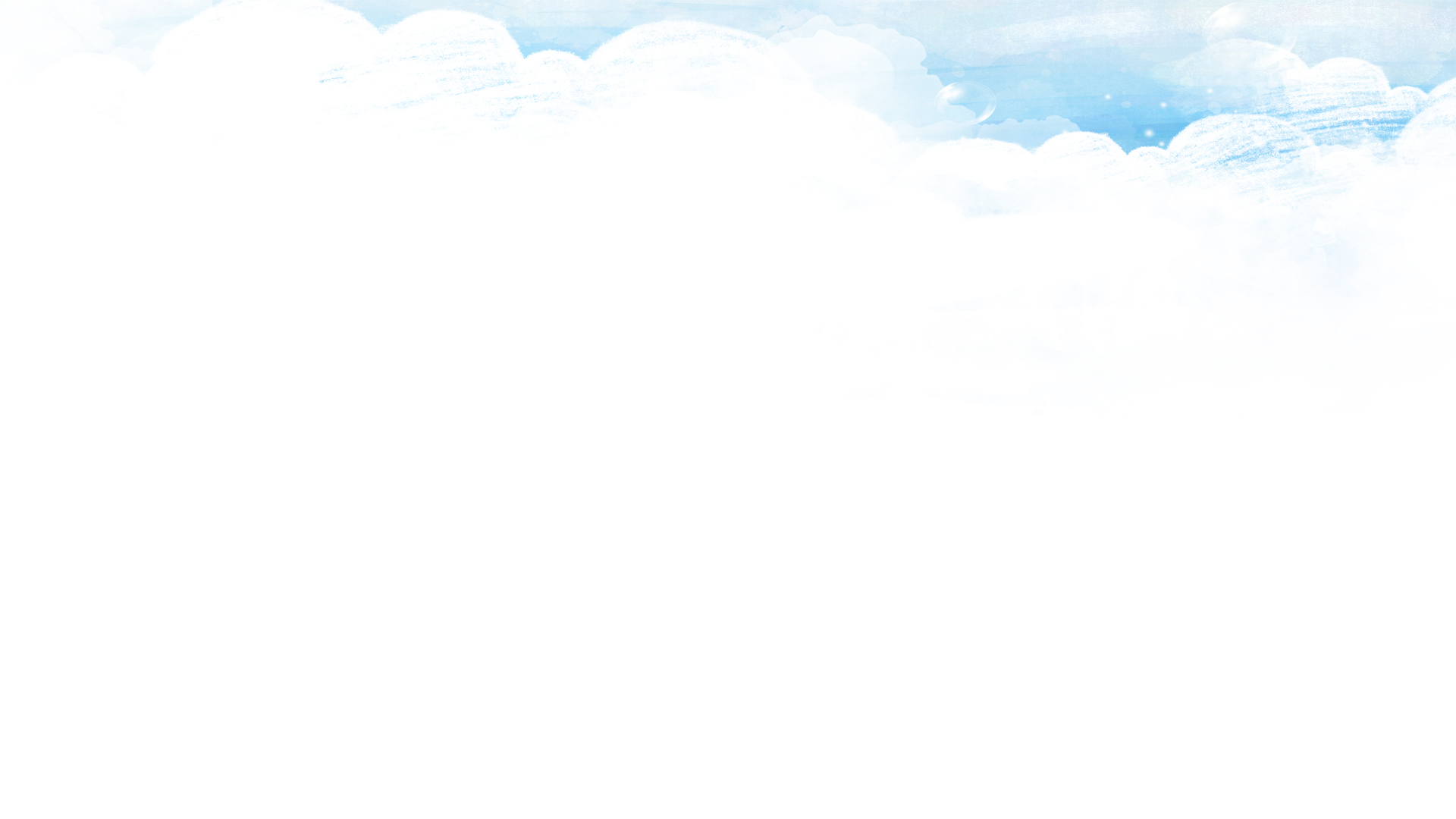 有效集体备课，进行资源整合
研备活动——有方
单元整体设计
基础结合拓展
资源整合融通
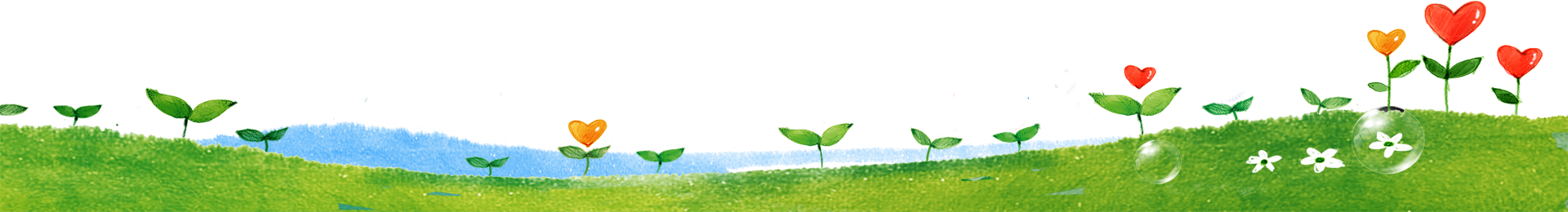 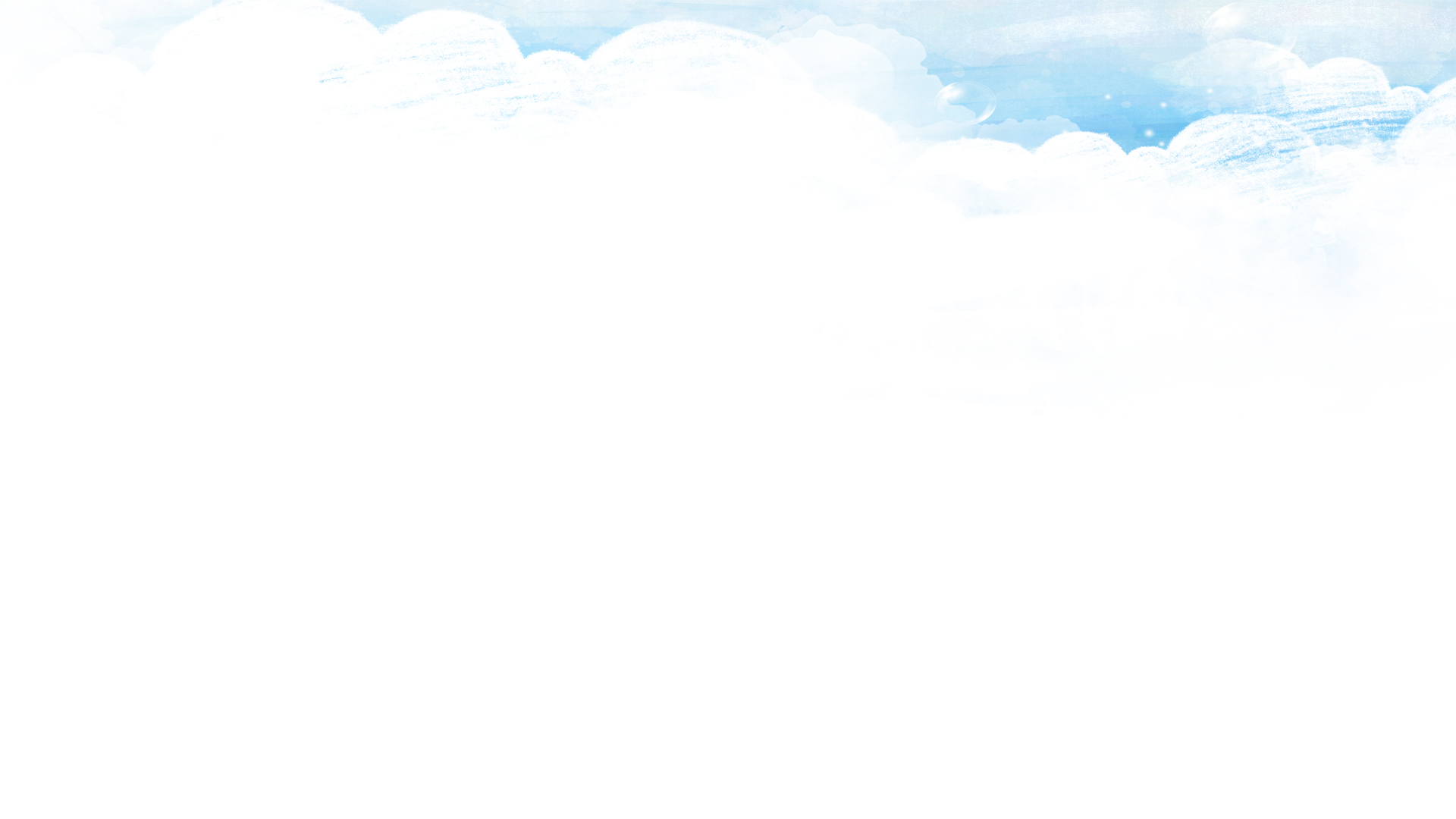 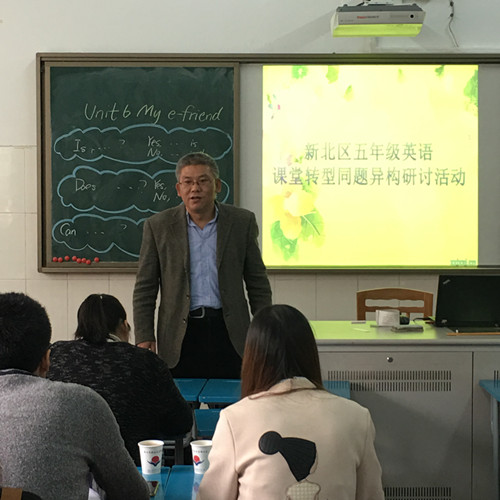 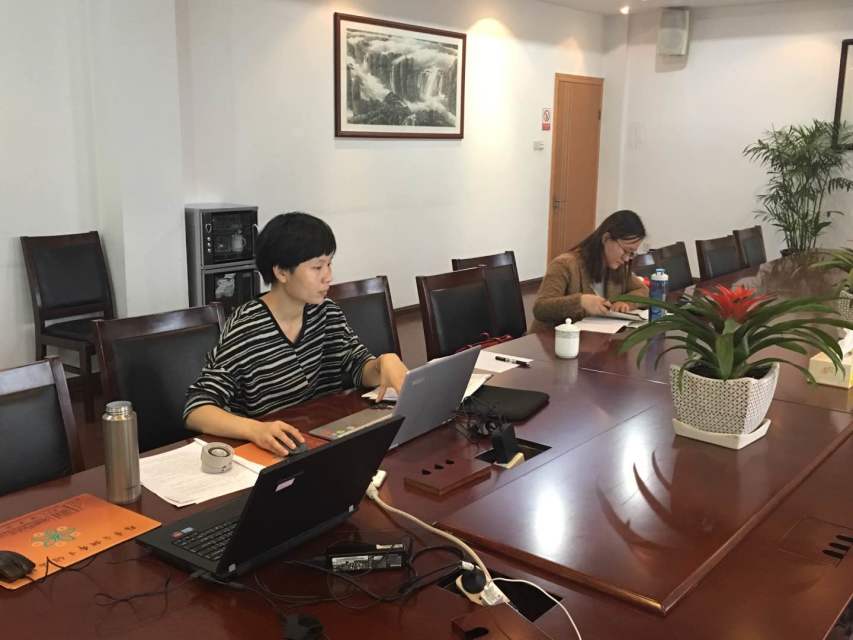 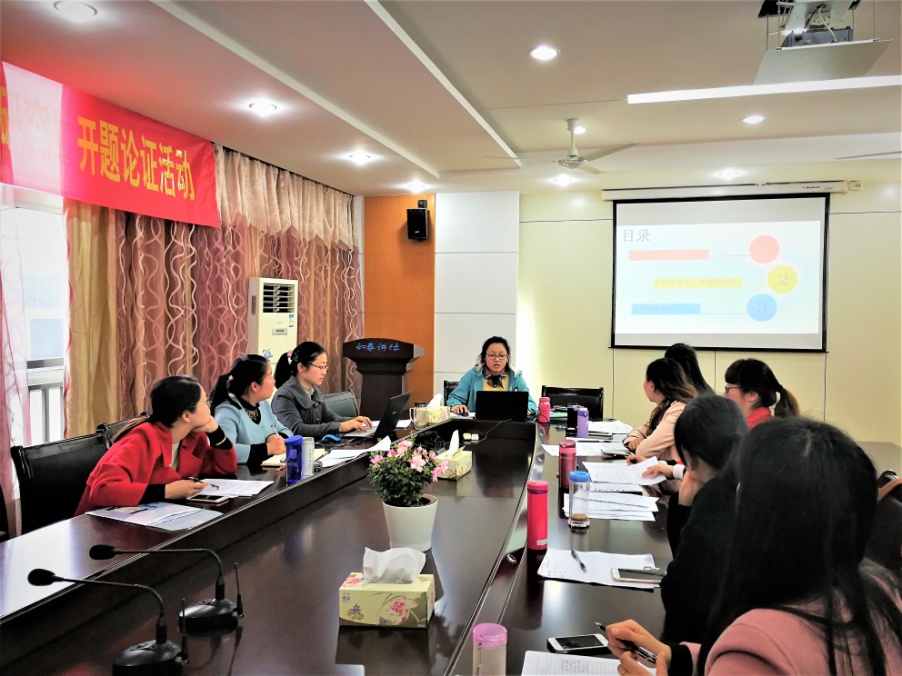 专家引领，把脉课堂教学
教师培养——有法
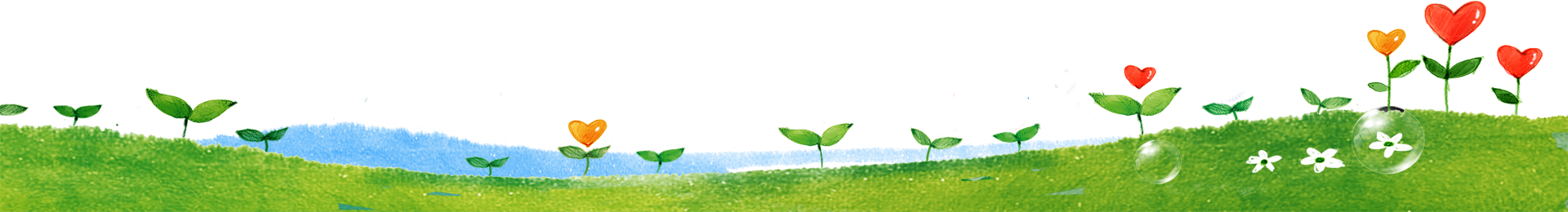 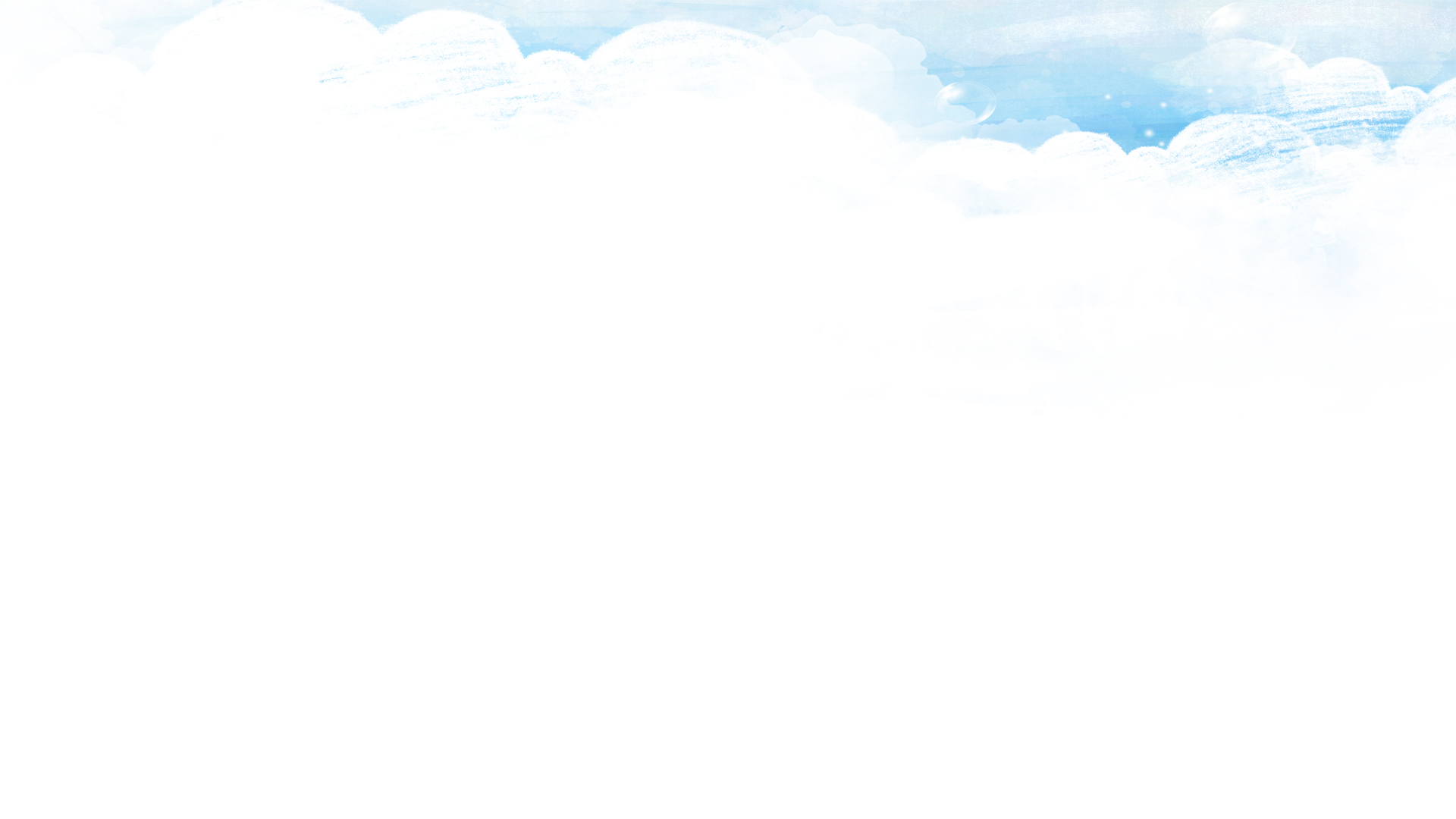 骨干教师，进行课型建模
教师培养——有法
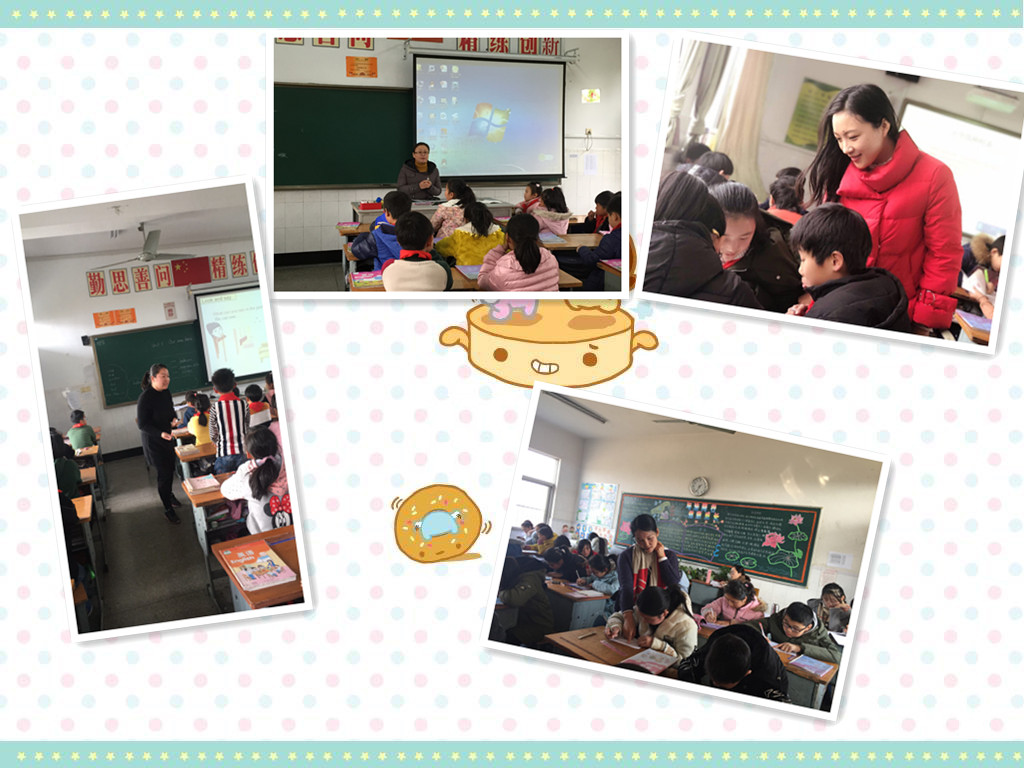 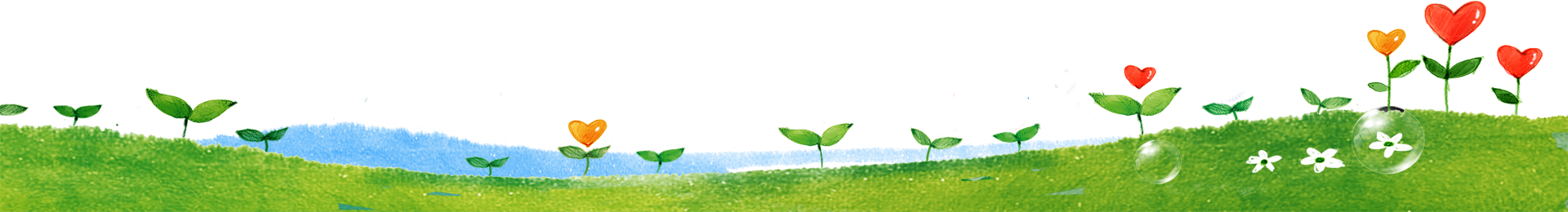 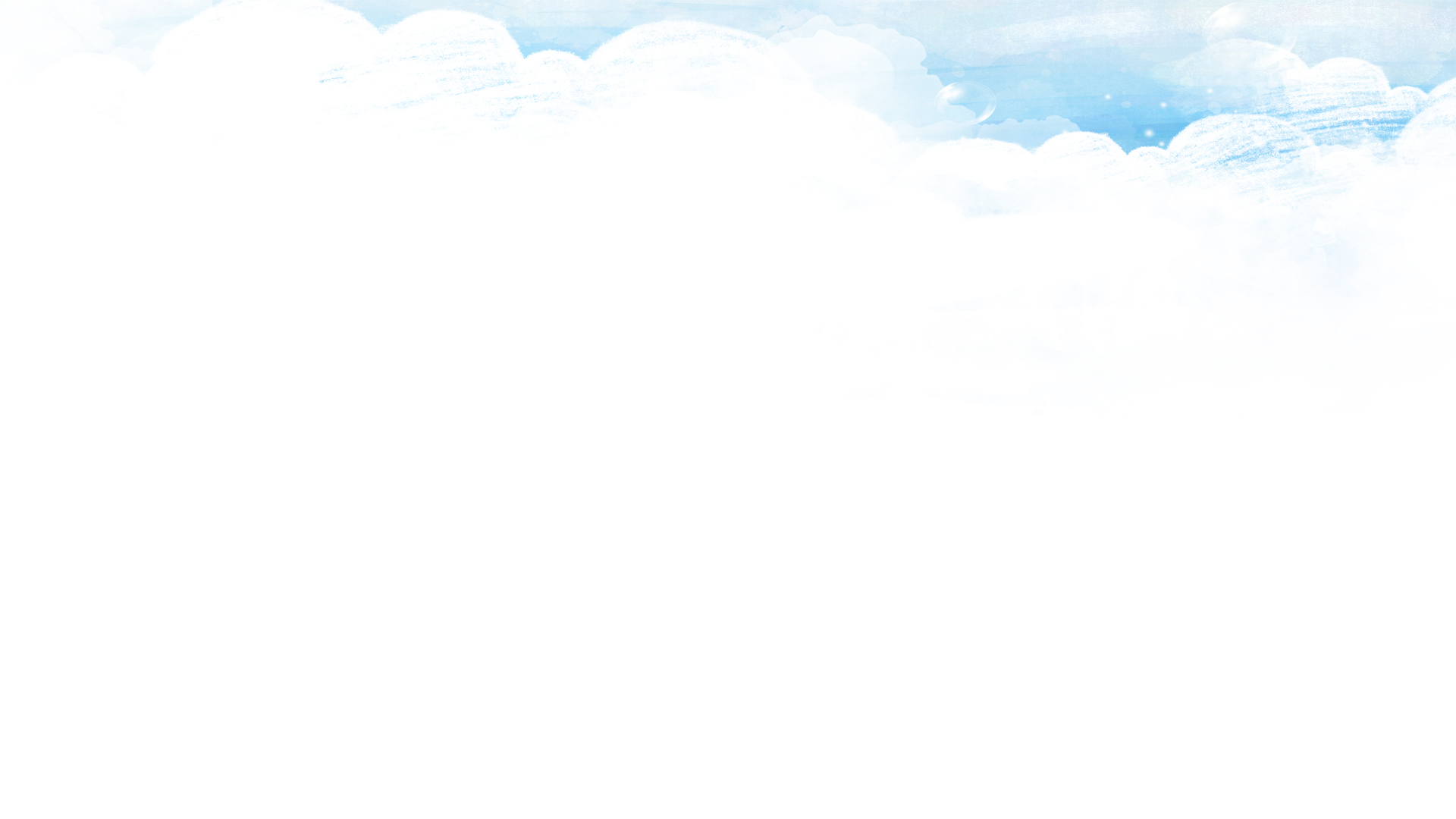 师徒结对，老将带新兵，促进新教师入格
教师培养——有法
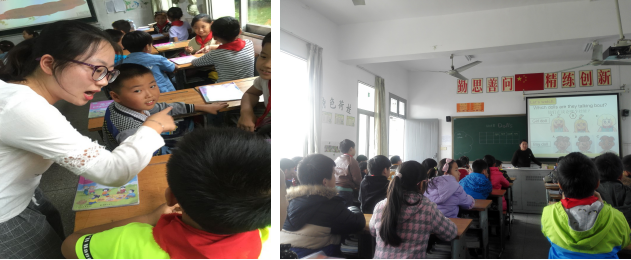 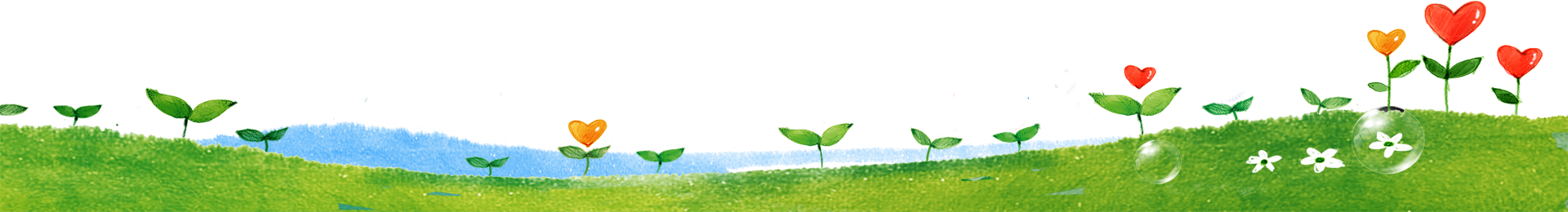 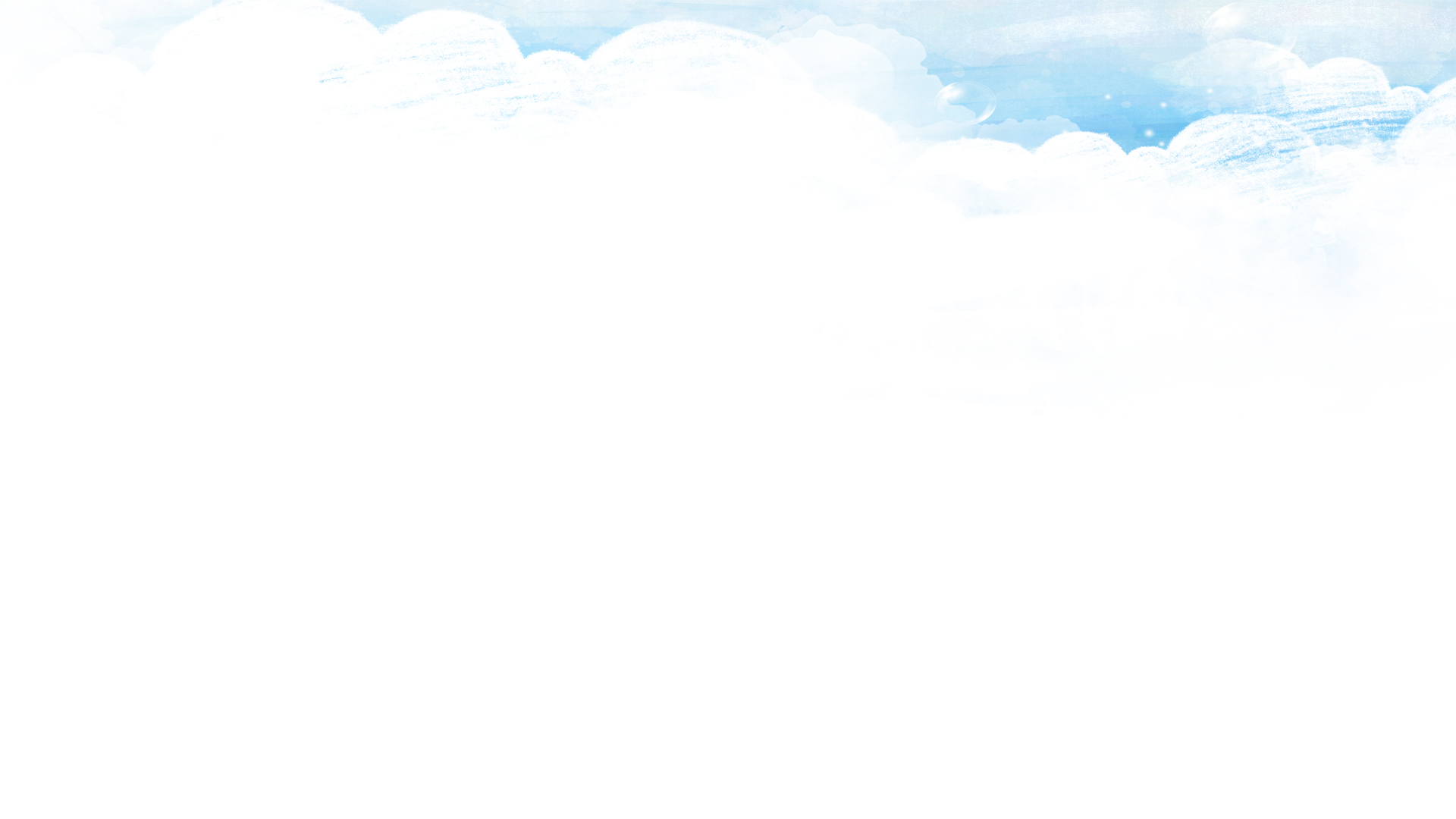 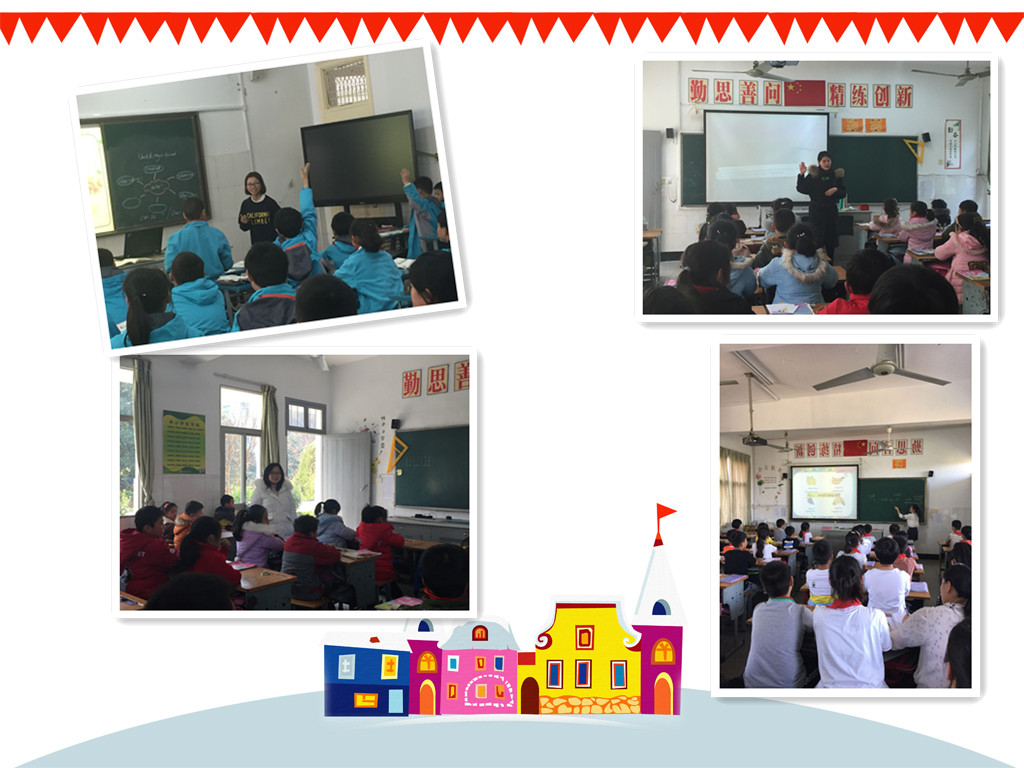 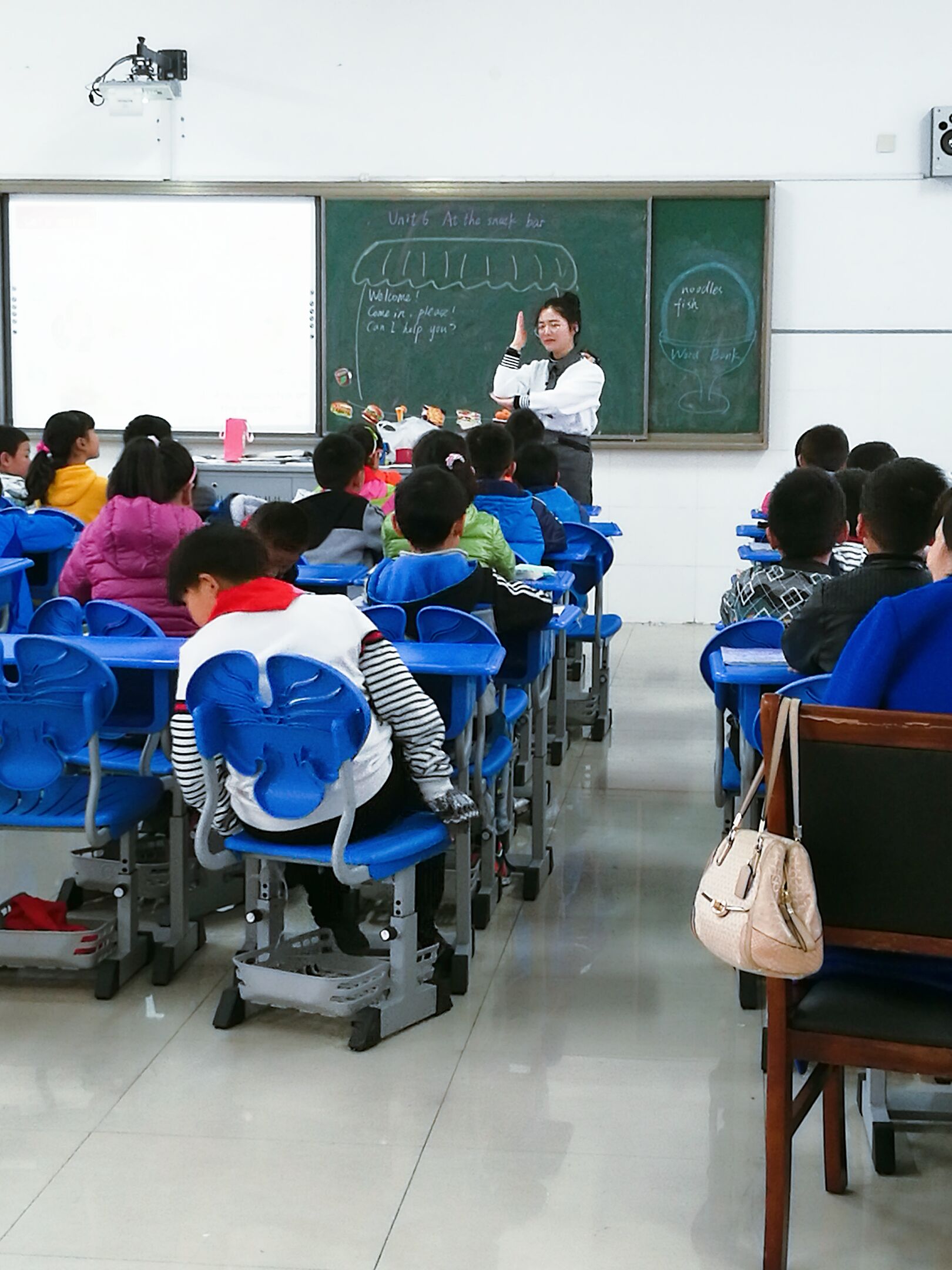 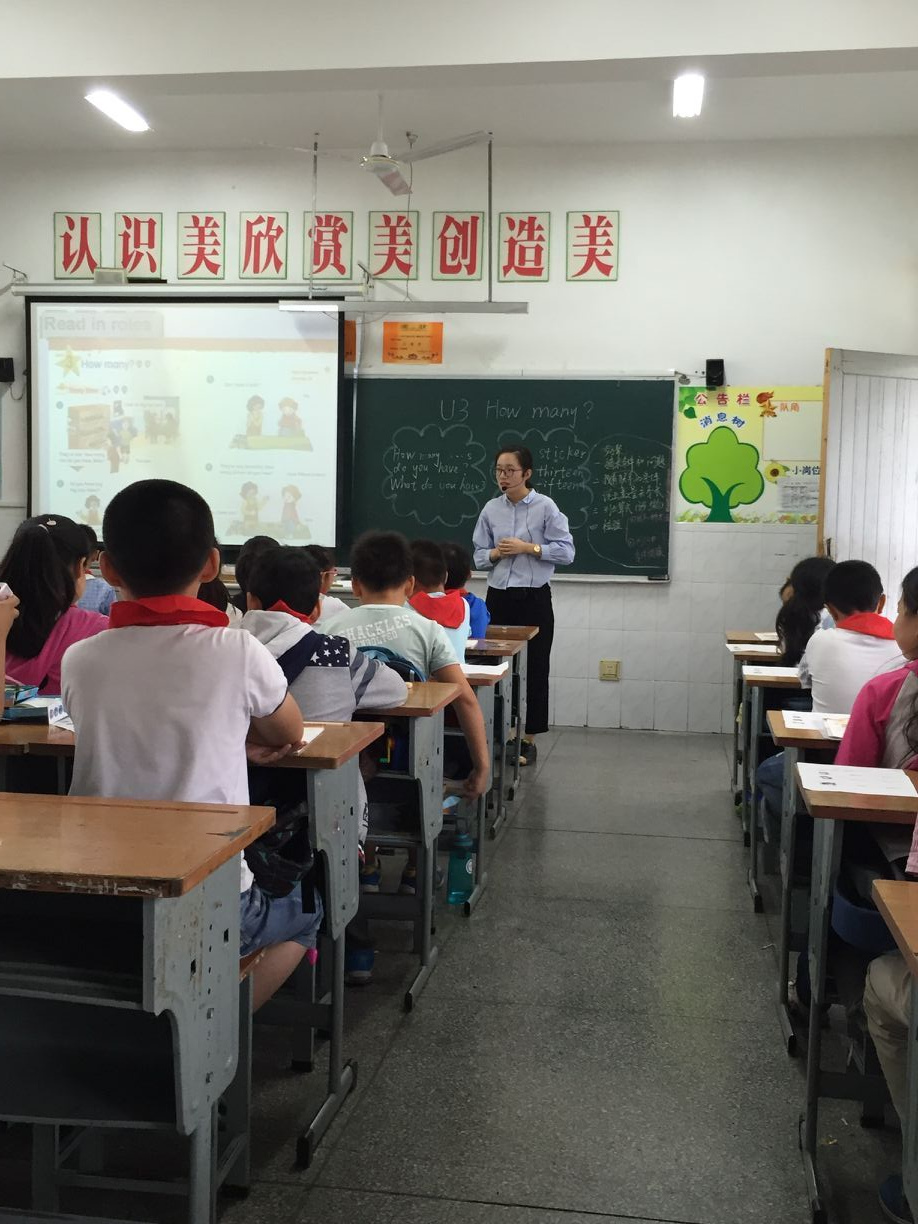 青年教师，多元平台锤炼基本功
教师培养——有法
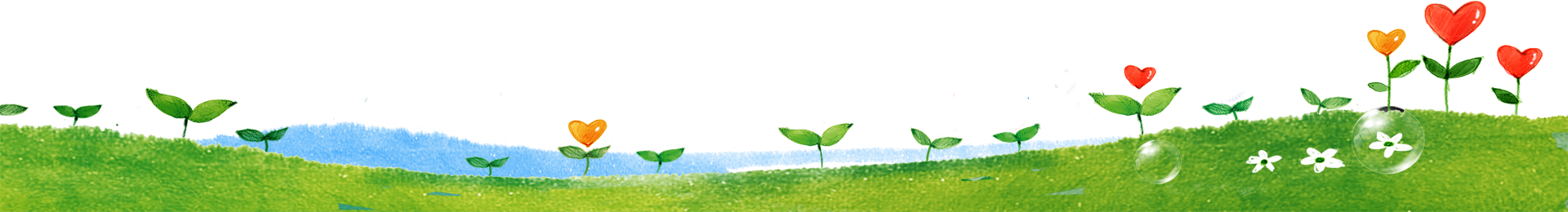 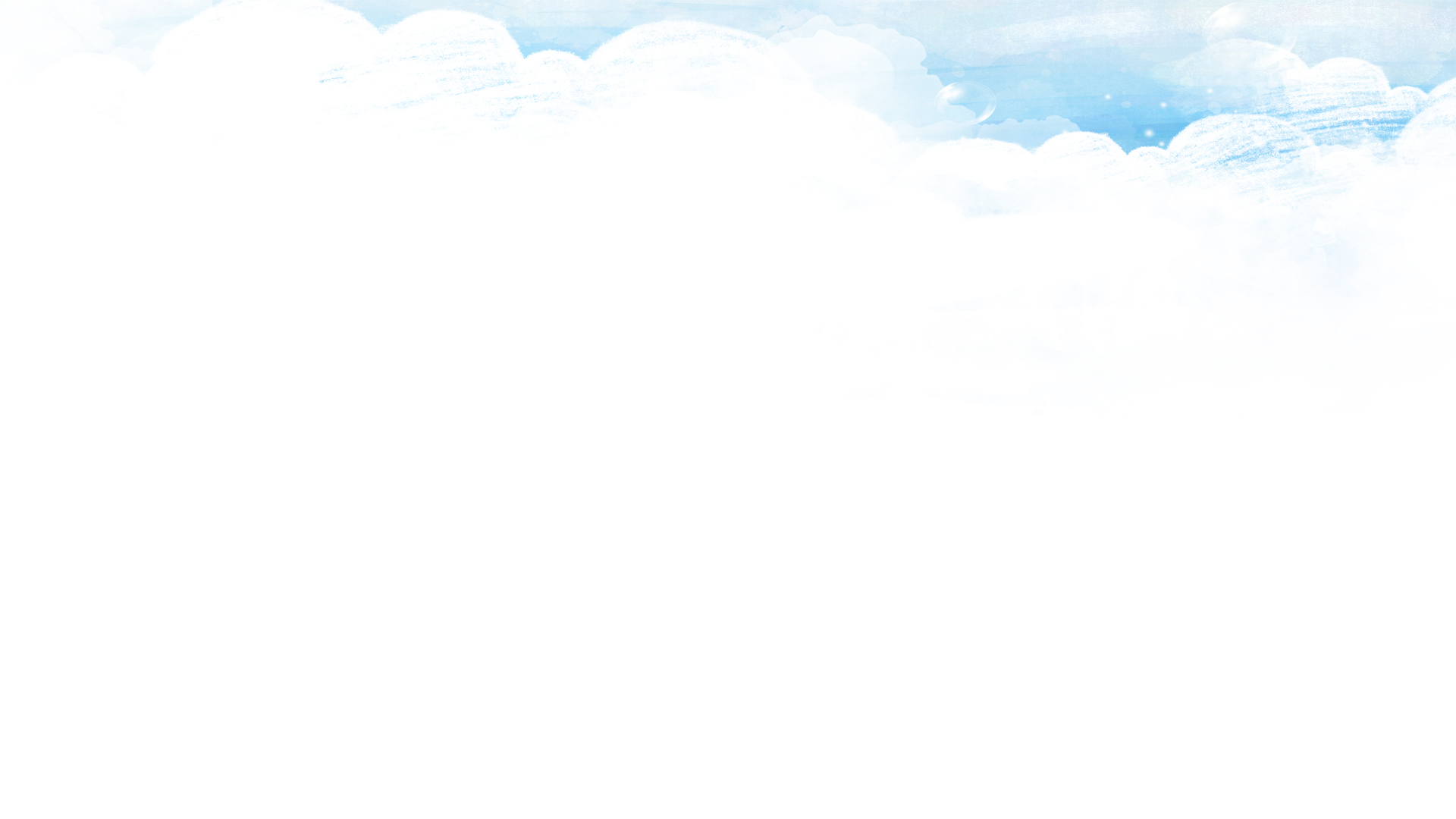 抓住节点事件，凝聚团队力量
教师培养——有法
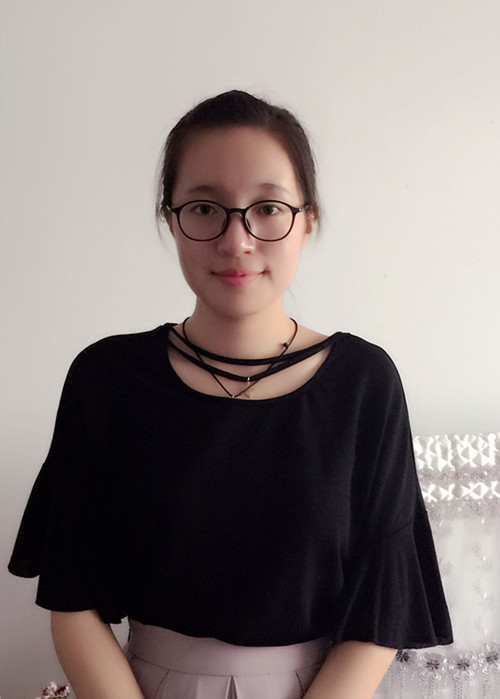 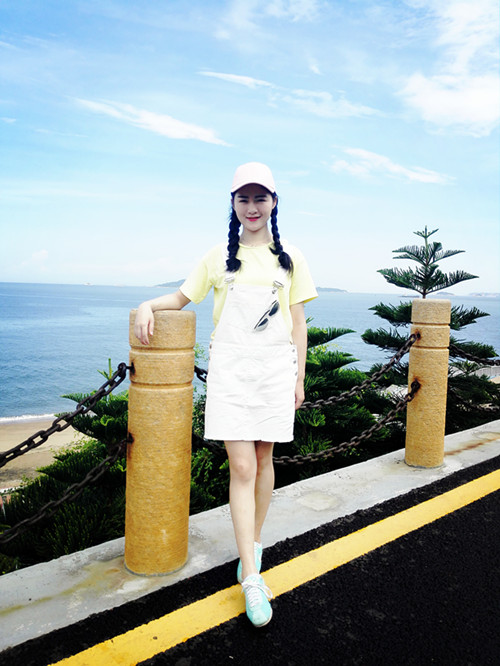 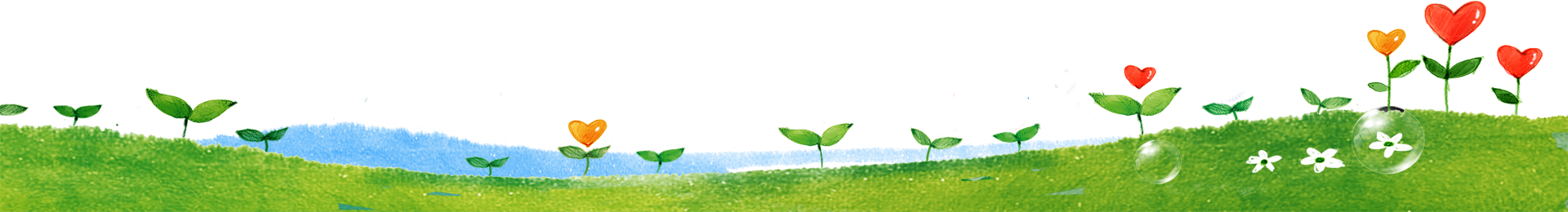 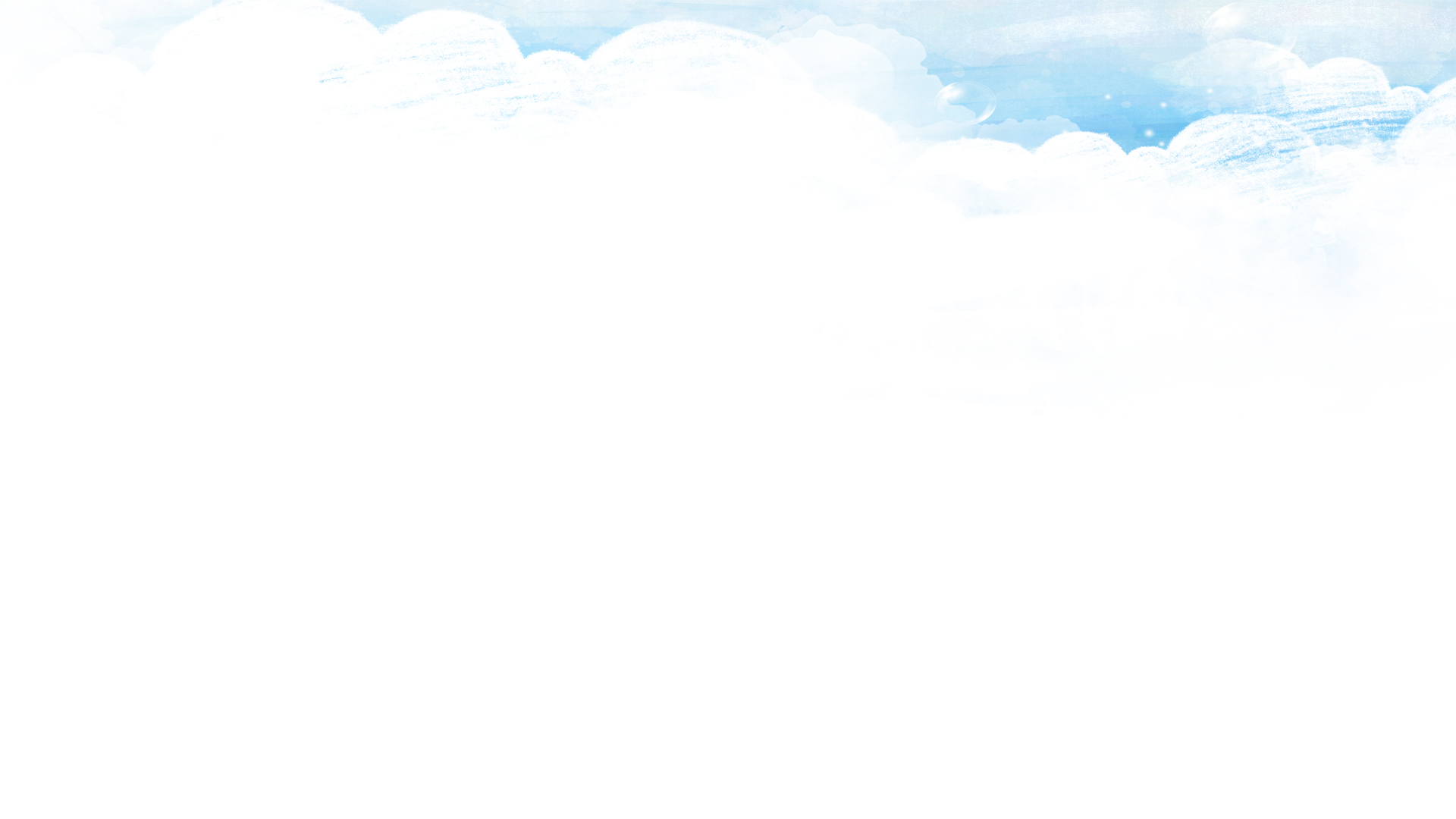 累累硕果——教师荣誉榜
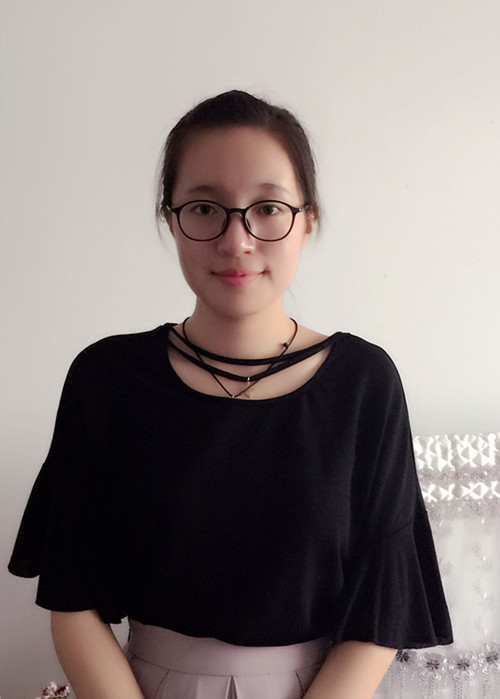 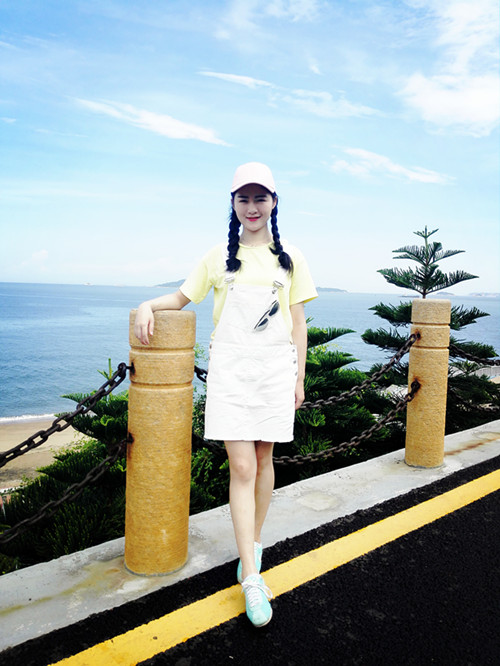 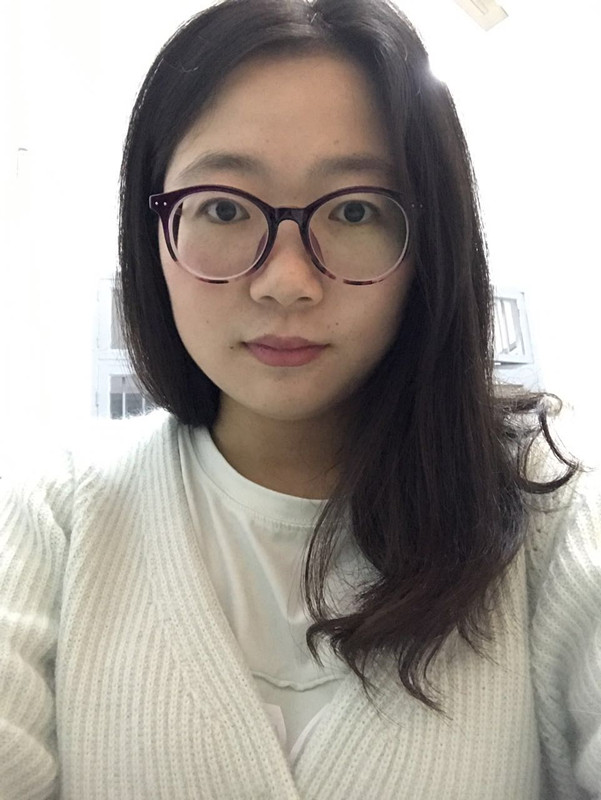 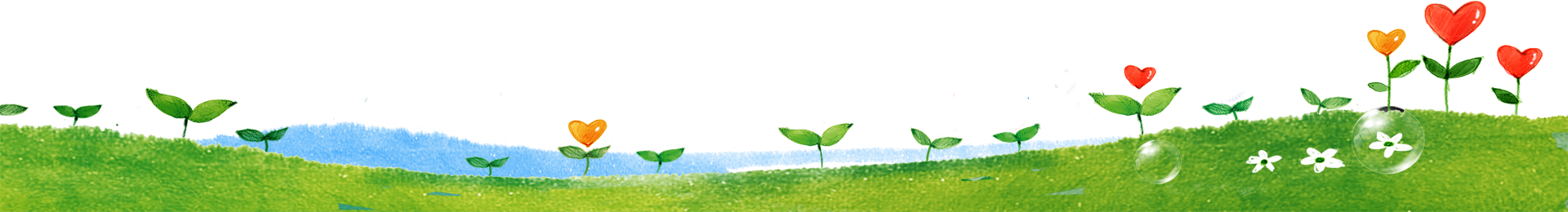 2016.11英语基本功一等奖
2016.11英语基本功一等奖
2016.11英语基本功三等奖
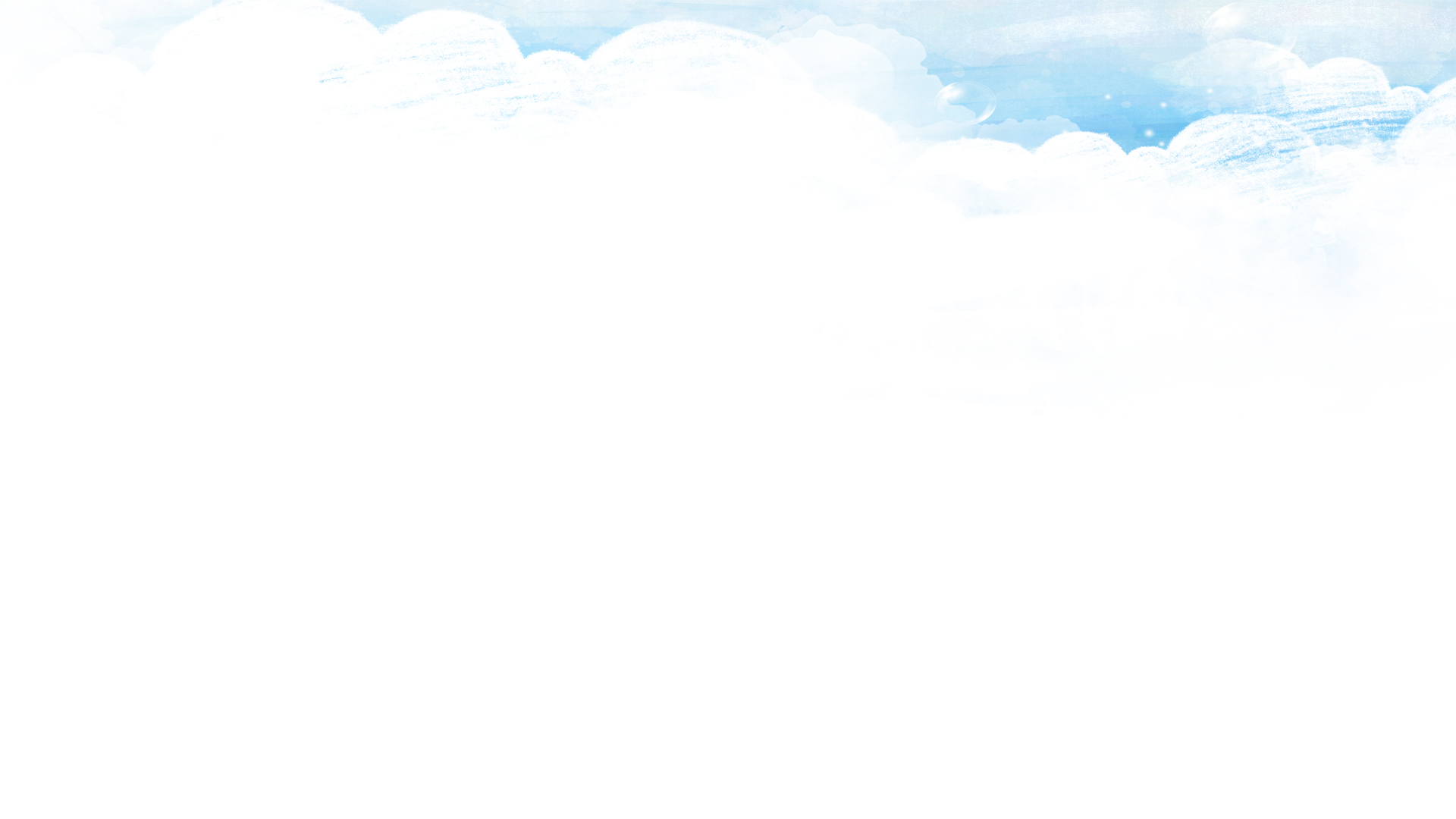 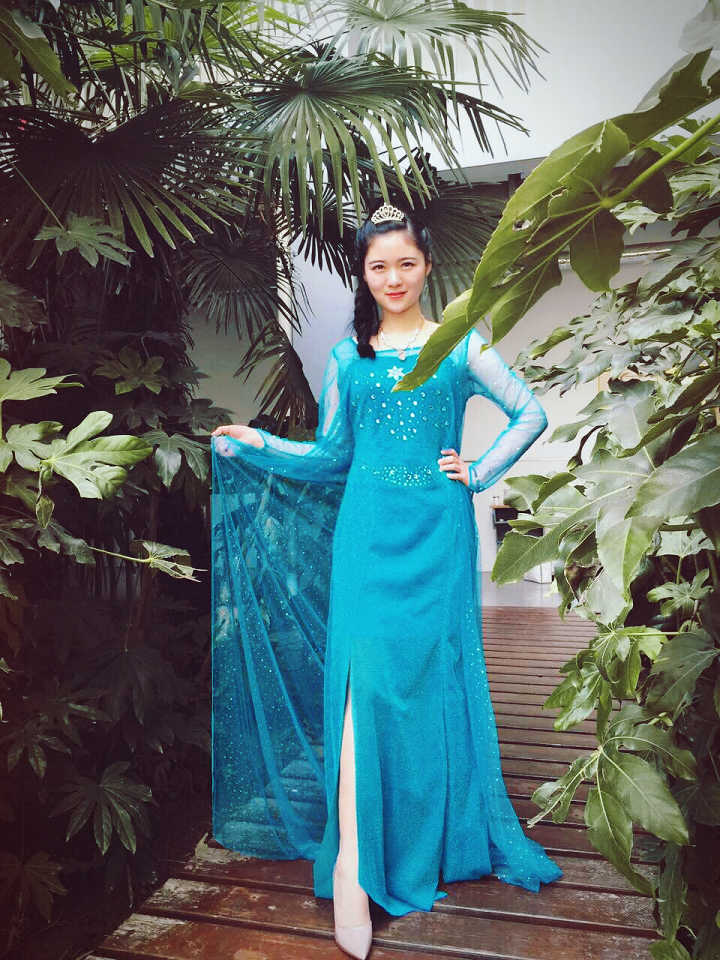 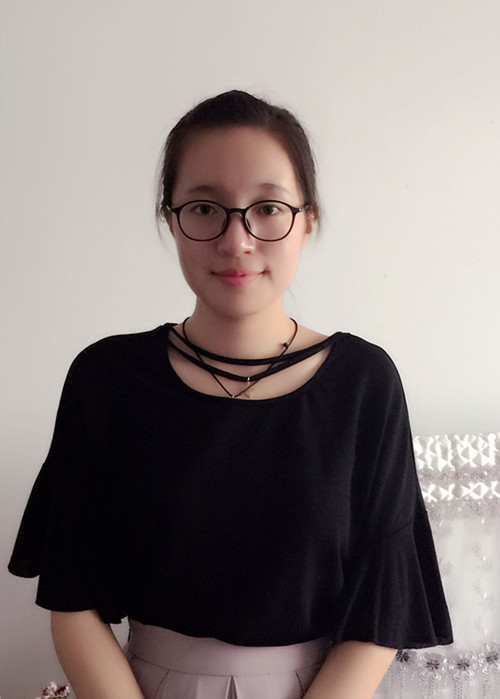 2016年英语教师才艺比赛二等奖，演讲比赛一等奖
2016年蓝天杯会课二等奖
累累硕果——教师荣誉榜
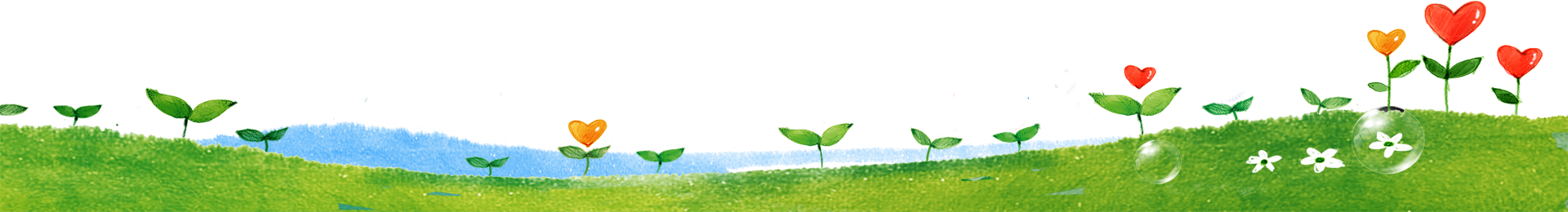 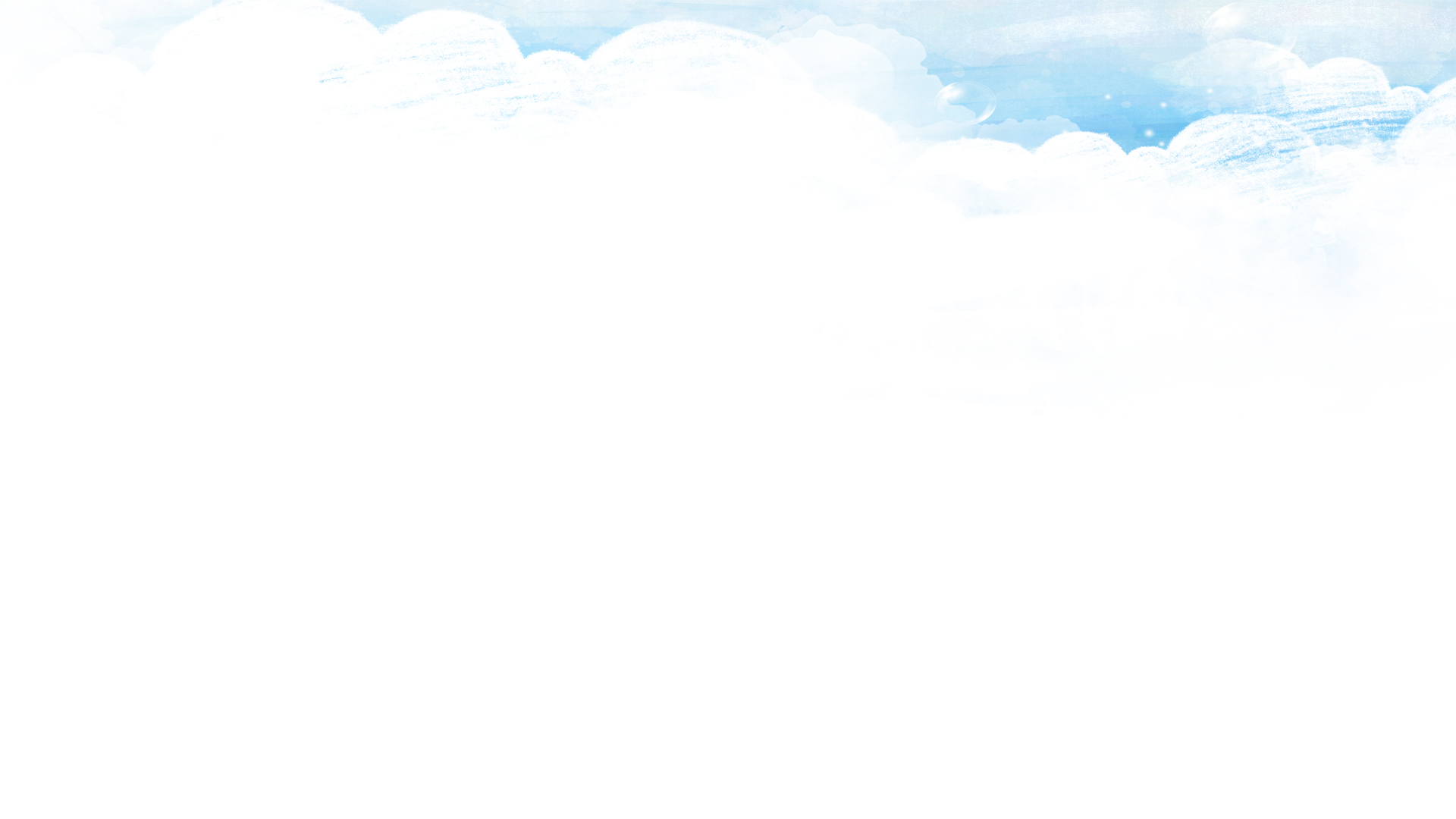 累累硕果——教师荣誉榜
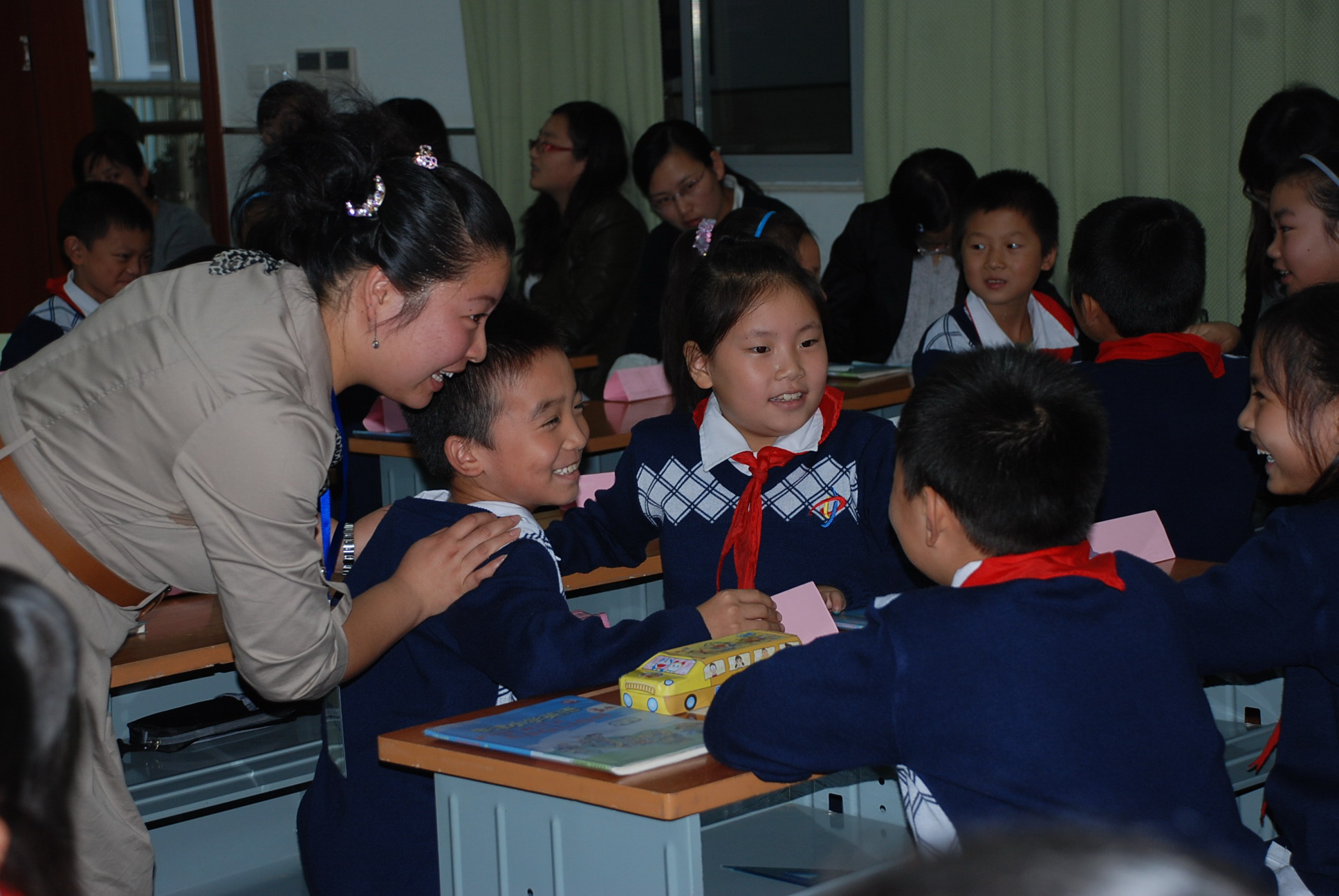 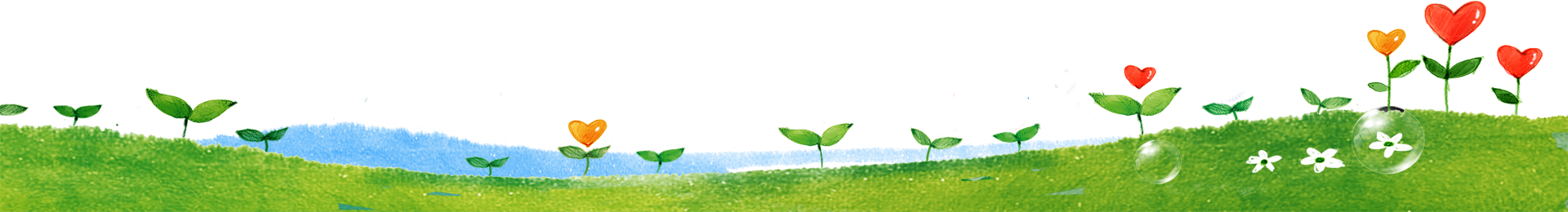 2017年评为常州市骨干教师
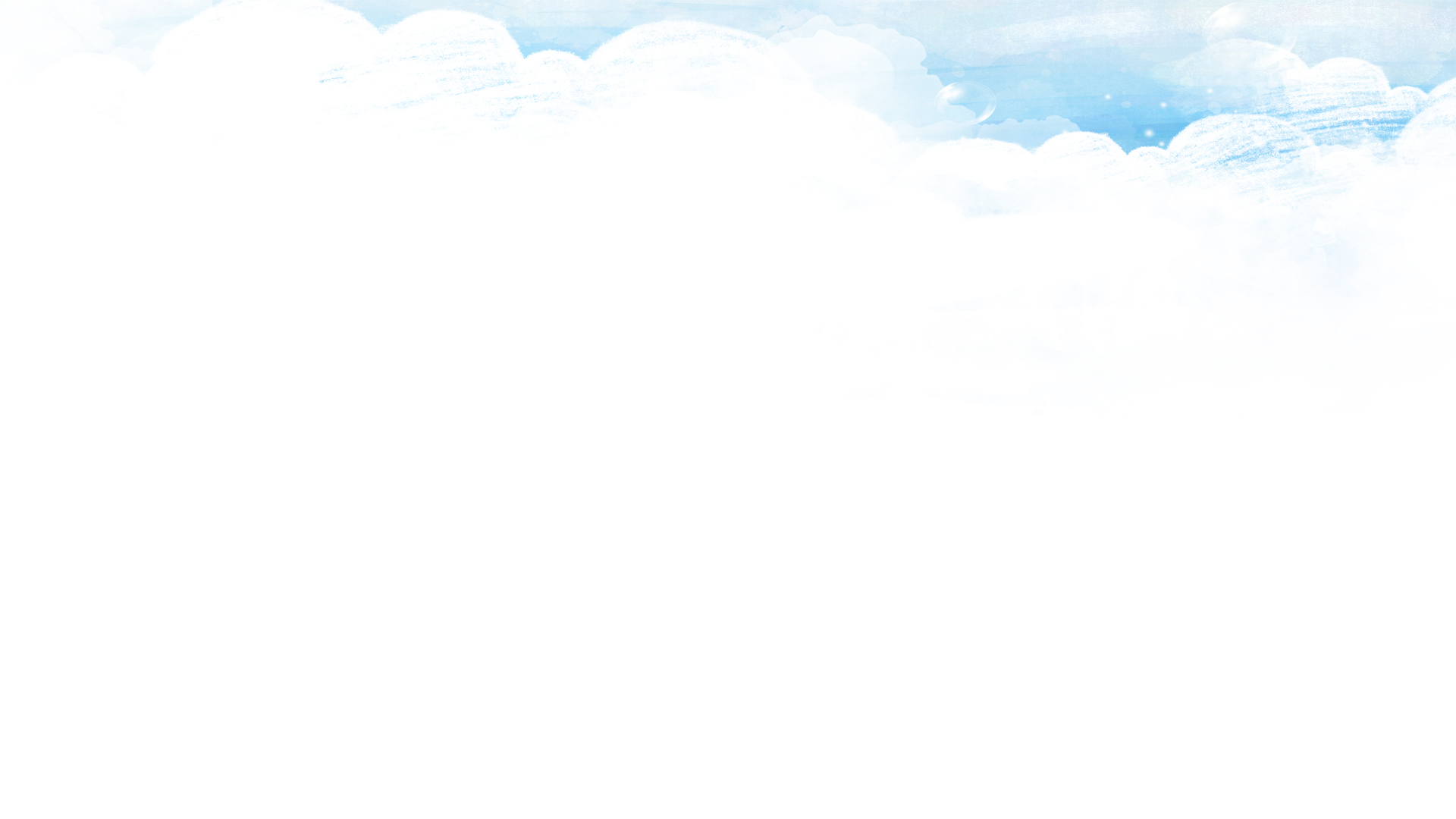 累累硕果——教师荣誉榜
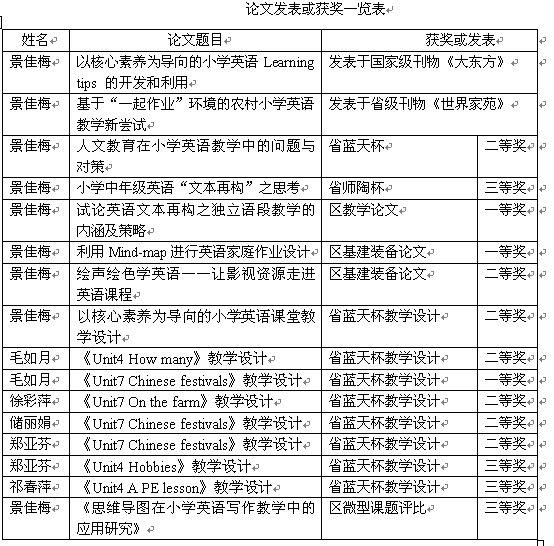 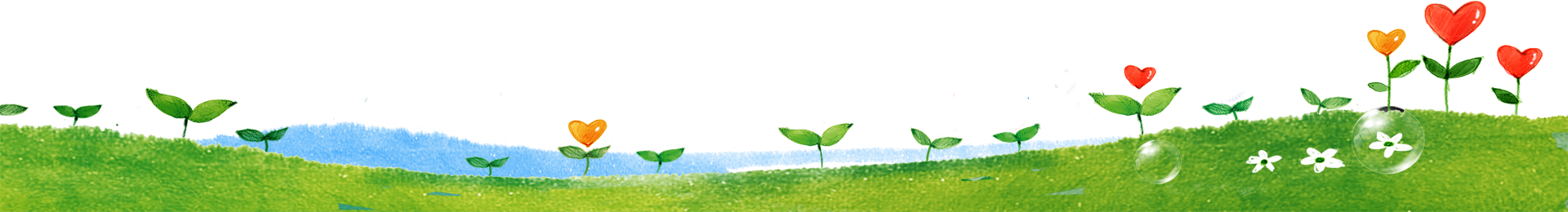 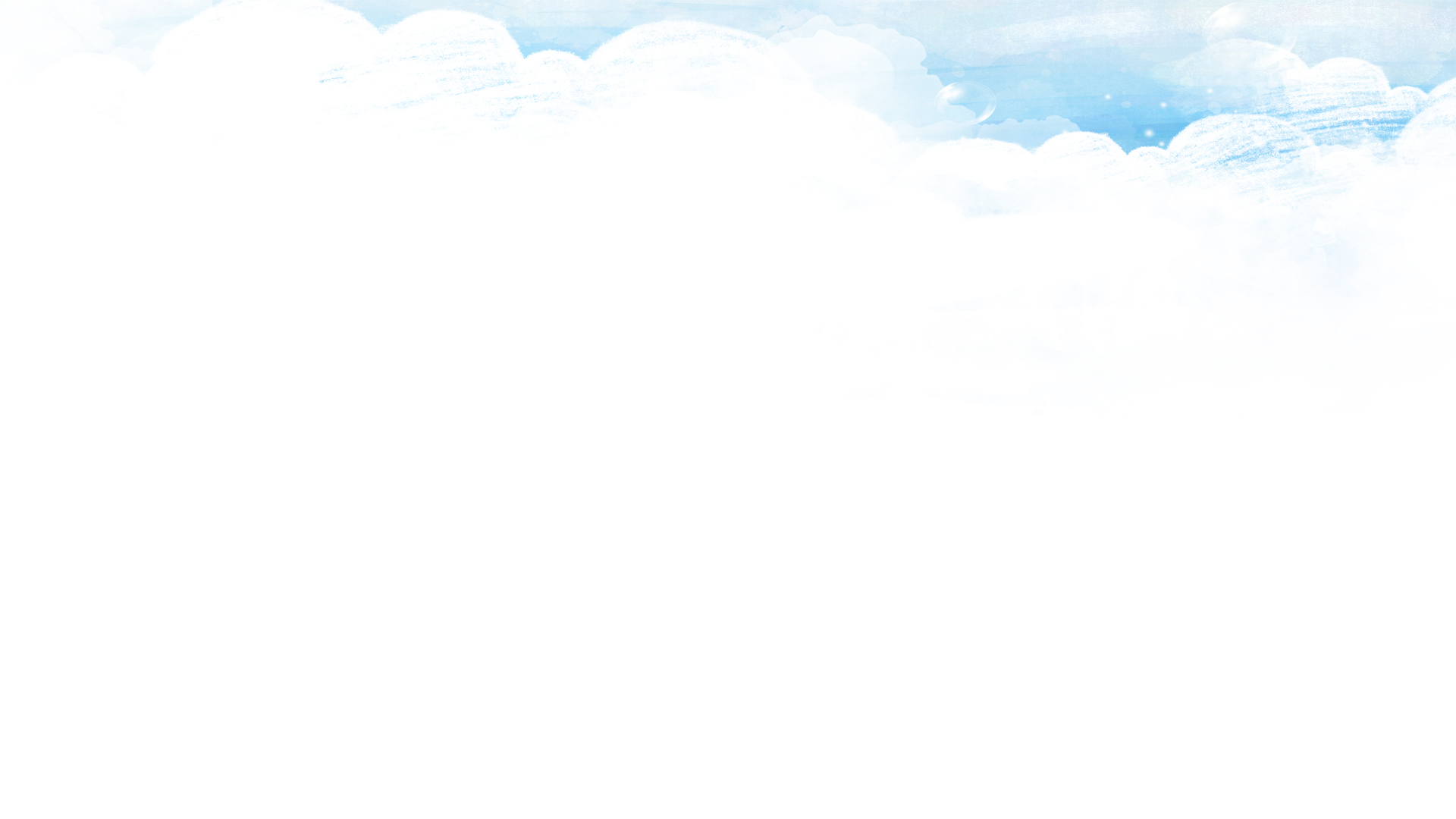 学生发展——有道
扎实日常课堂，养成良好习惯
关注学科素养，培养关键能力
丰富学生活动，激发学习兴趣
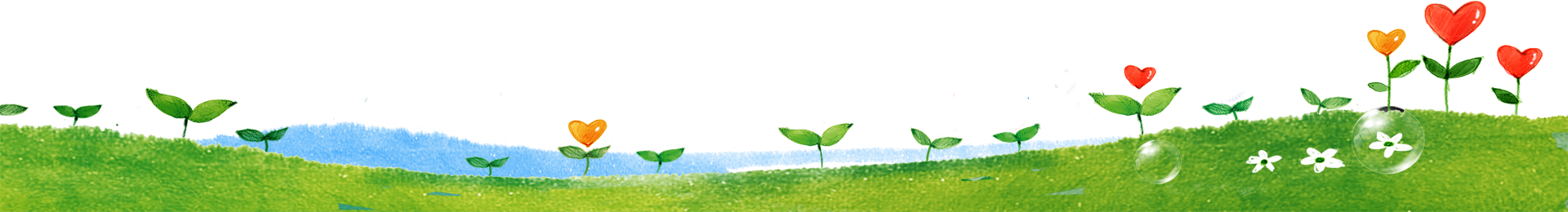 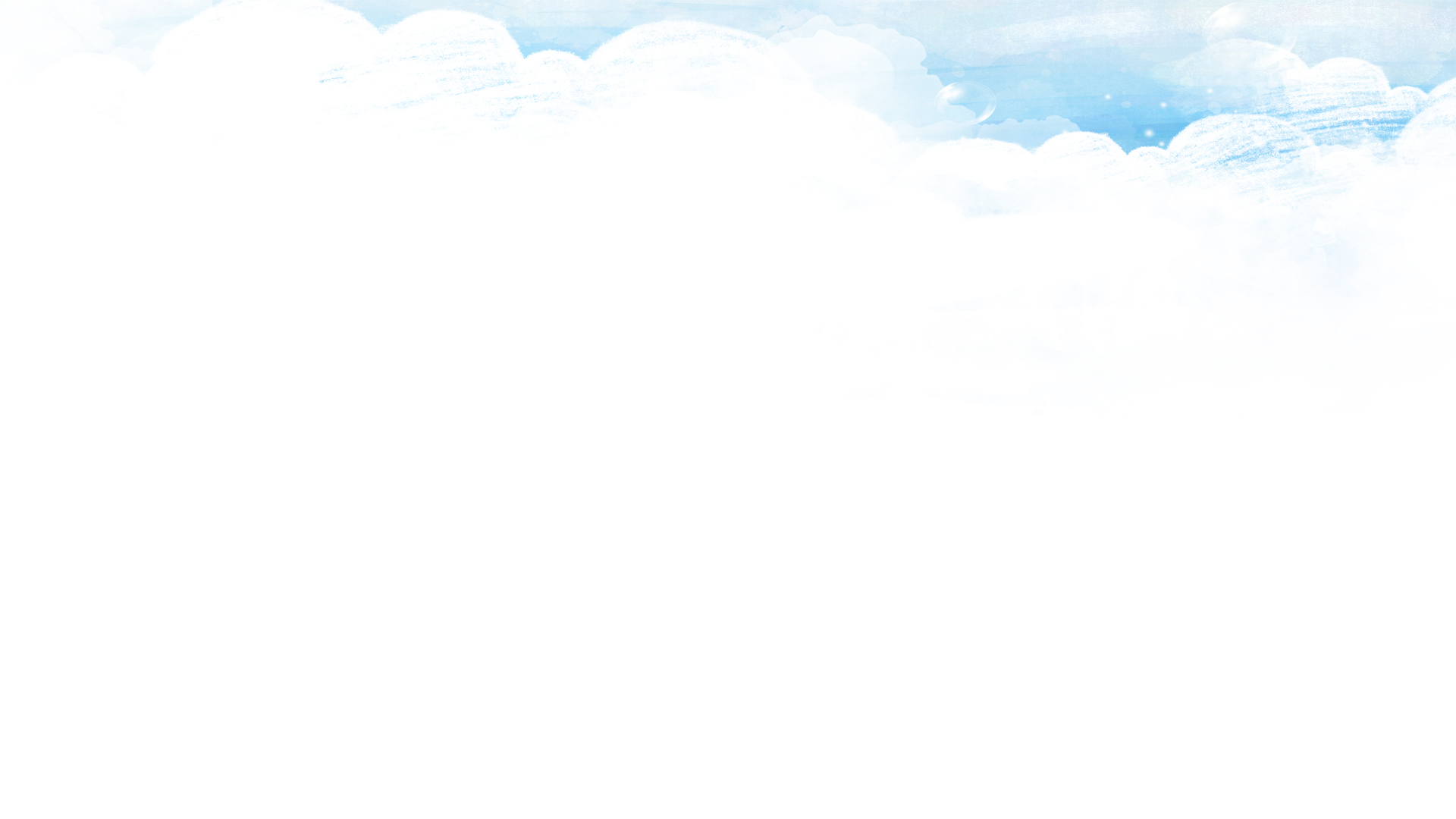 口语交际我能说
学生发展——有道
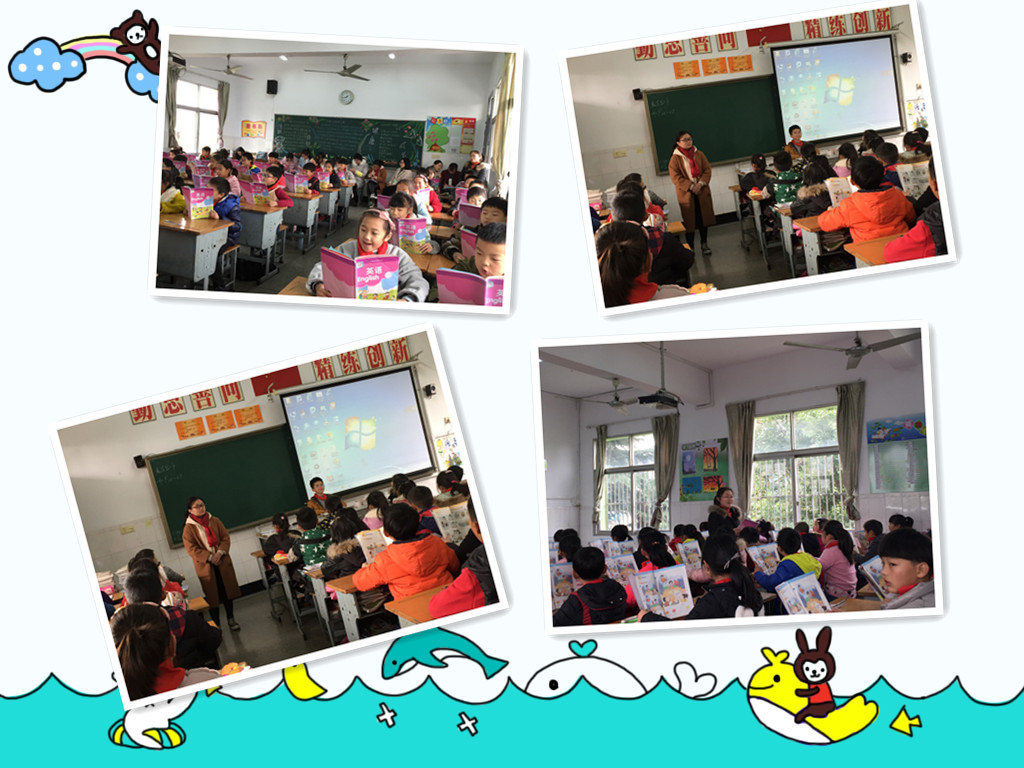 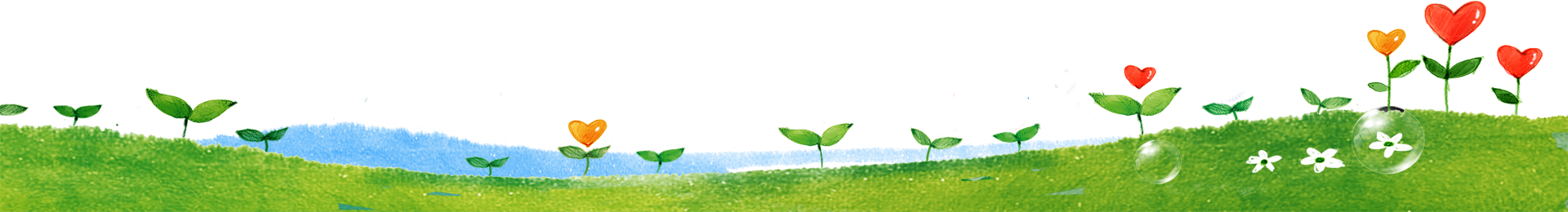 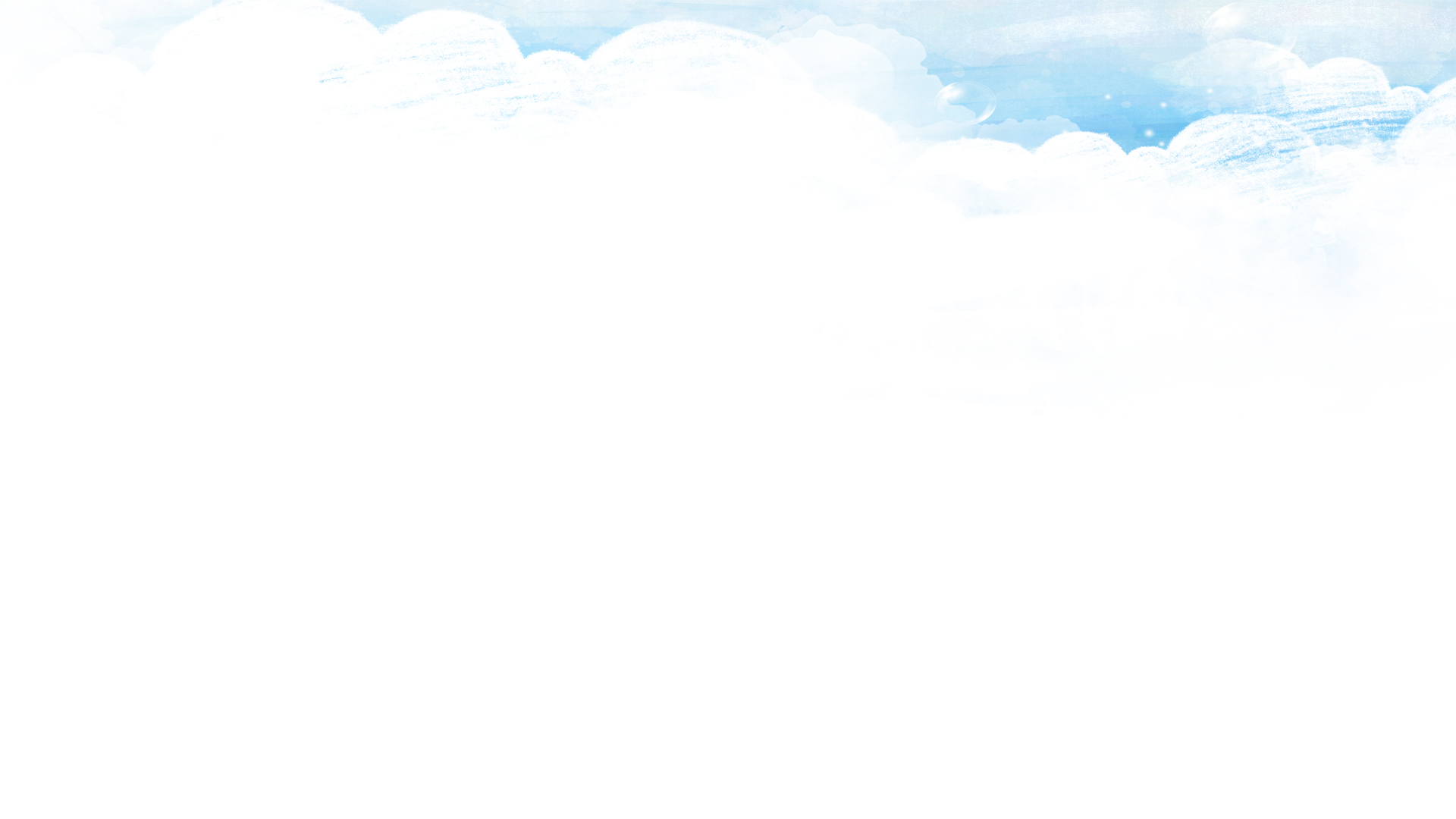 英语演讲我能演
学生发展——有道
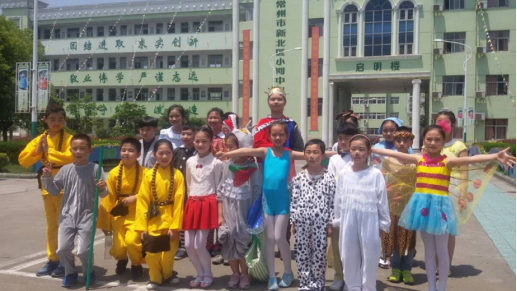 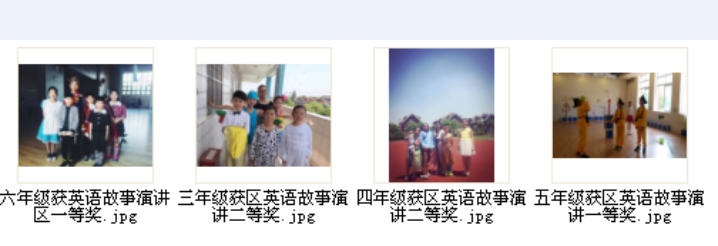 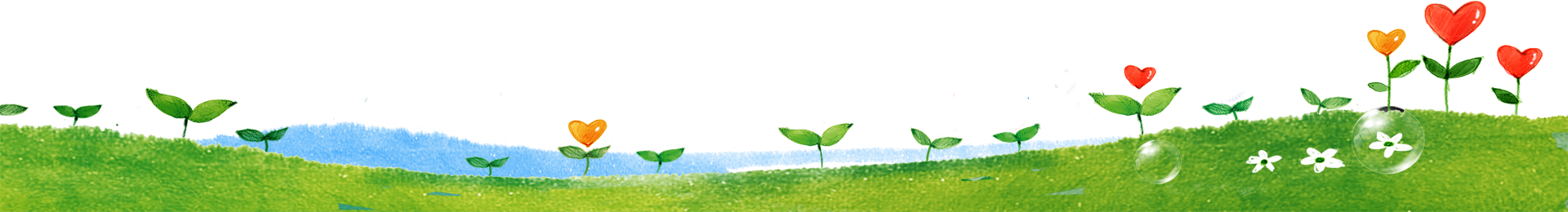 各项比赛我能行
学生发展——有道
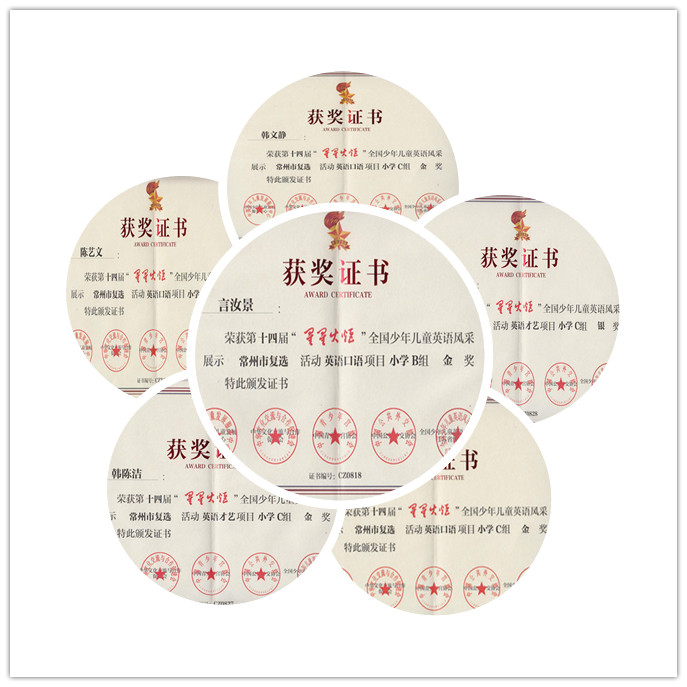 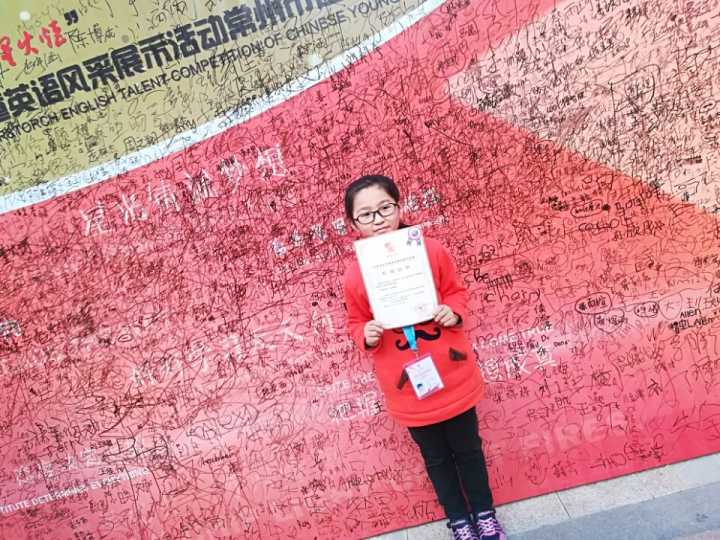 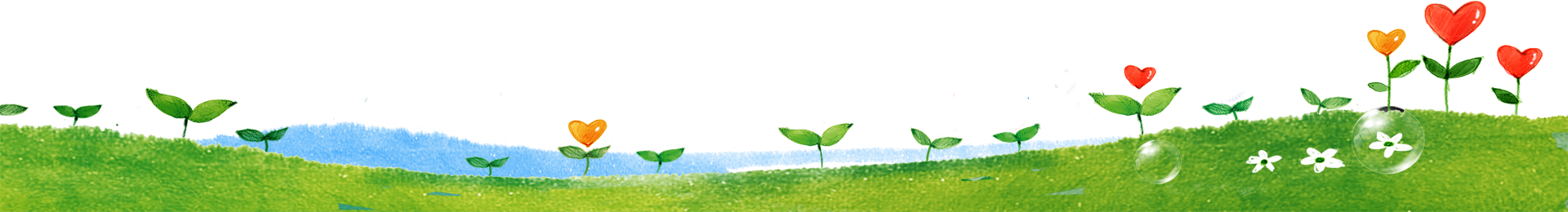 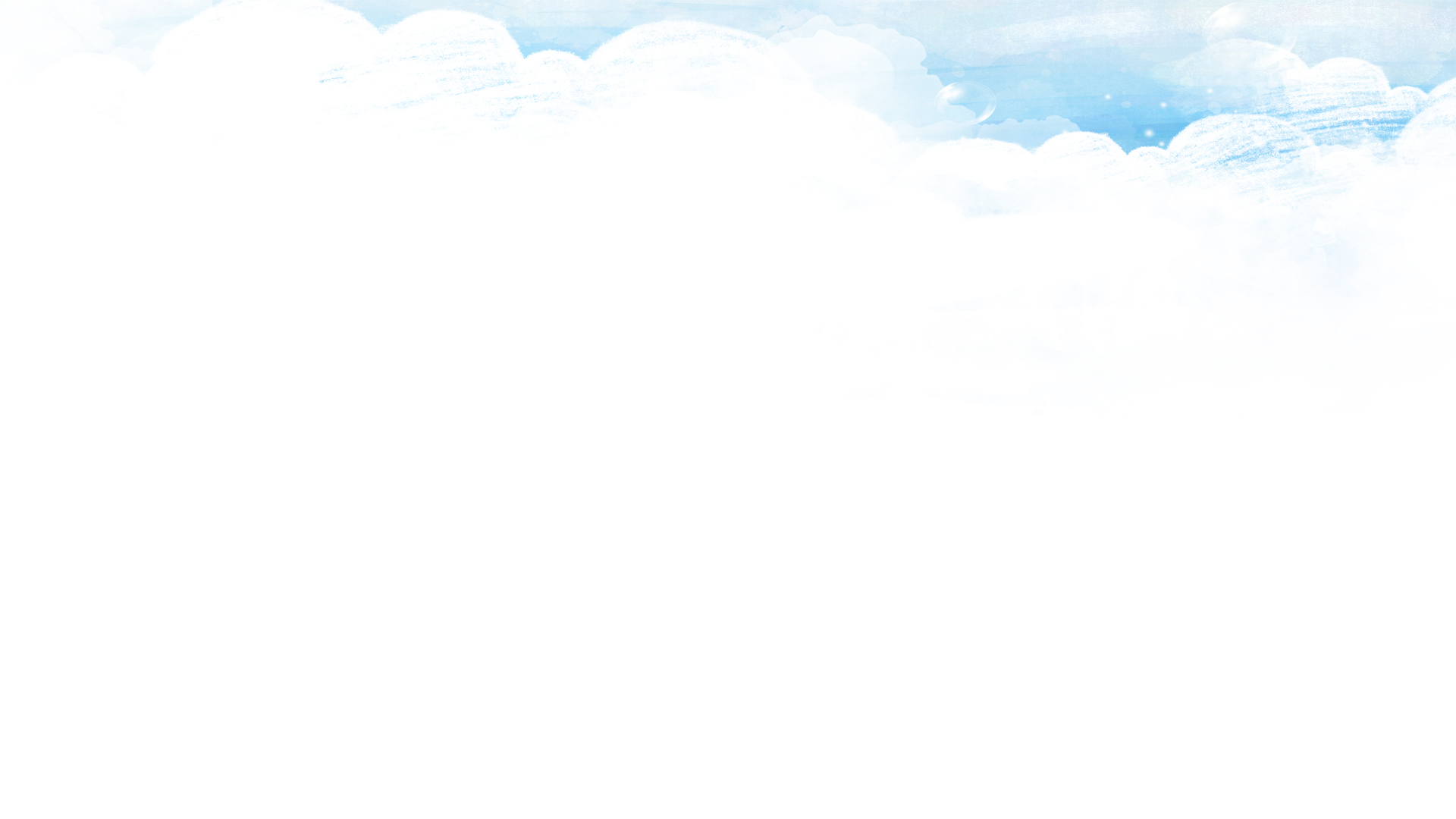 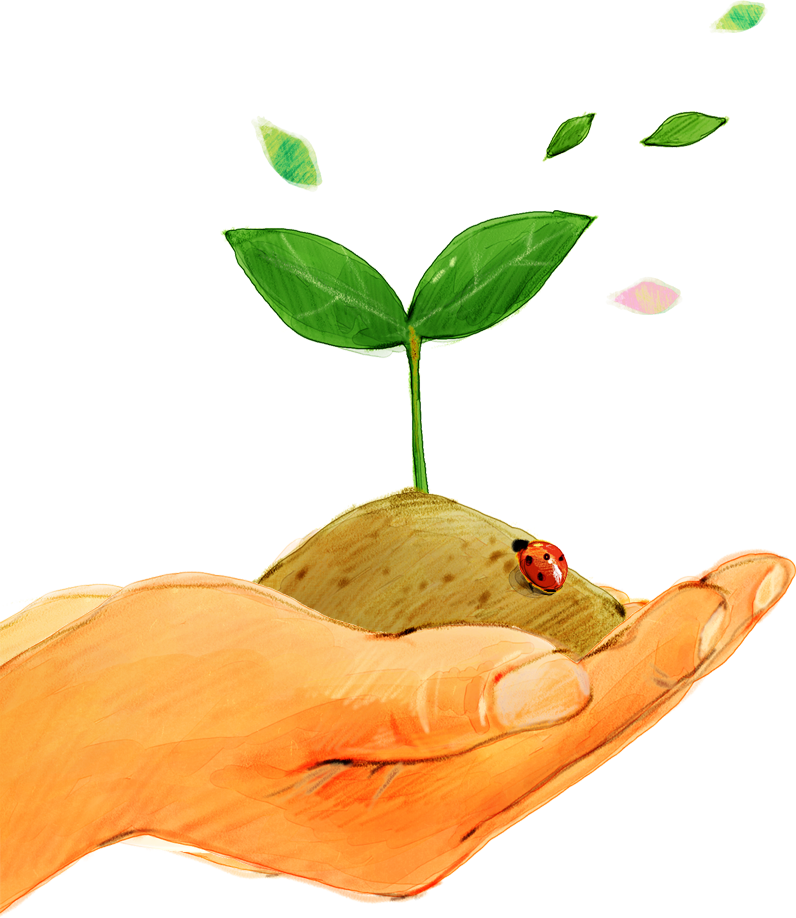 Thanks
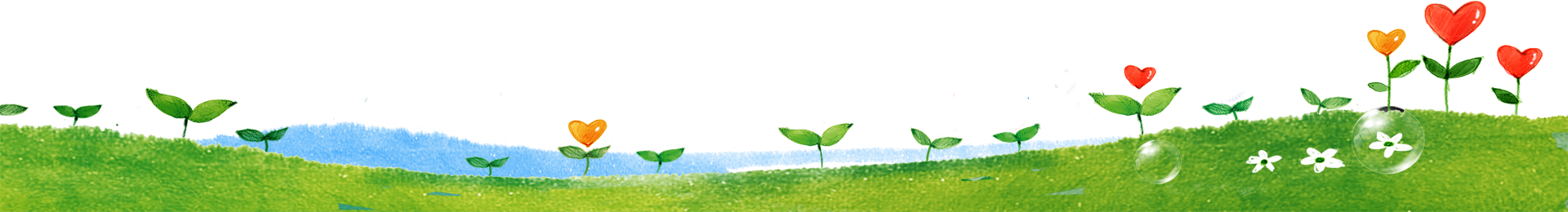